Mednarodna dimenzija sodelovalnega učenja vzgoje z trajnostni razvoj v naravnem okolju
Trajanje projekta: 1.10.2016 – 30.9.2018

EU strateški načrt, ki vključuje VZGOJO ZA TRAJNOSTNI RAZVOJ:
V okviru pouka – pouk na prostem in sodelovalno učenje, medpredmetne povezave, IKT,…
Dnevi dejavnosti, šole v naravi, tabori, projekt, …
EKODAN, Dan zdrave ekošole,
Doživljajski vikend s poudarkom na teambuildingu in sodelovalnem učenju v naravnem okolju,
eTwinning portal – osvežitev statusov, iskanje partnerjev, snovanje mednarodnega sodelovanje – vključevanje učencev v mednarodne on-line projekte – predvsem za udeleženke jezikovnih tečajev.
Svetovalno delo – klima v kolektivu, sodelovalno delo z učitelji in učenci, humanitarni projekti..
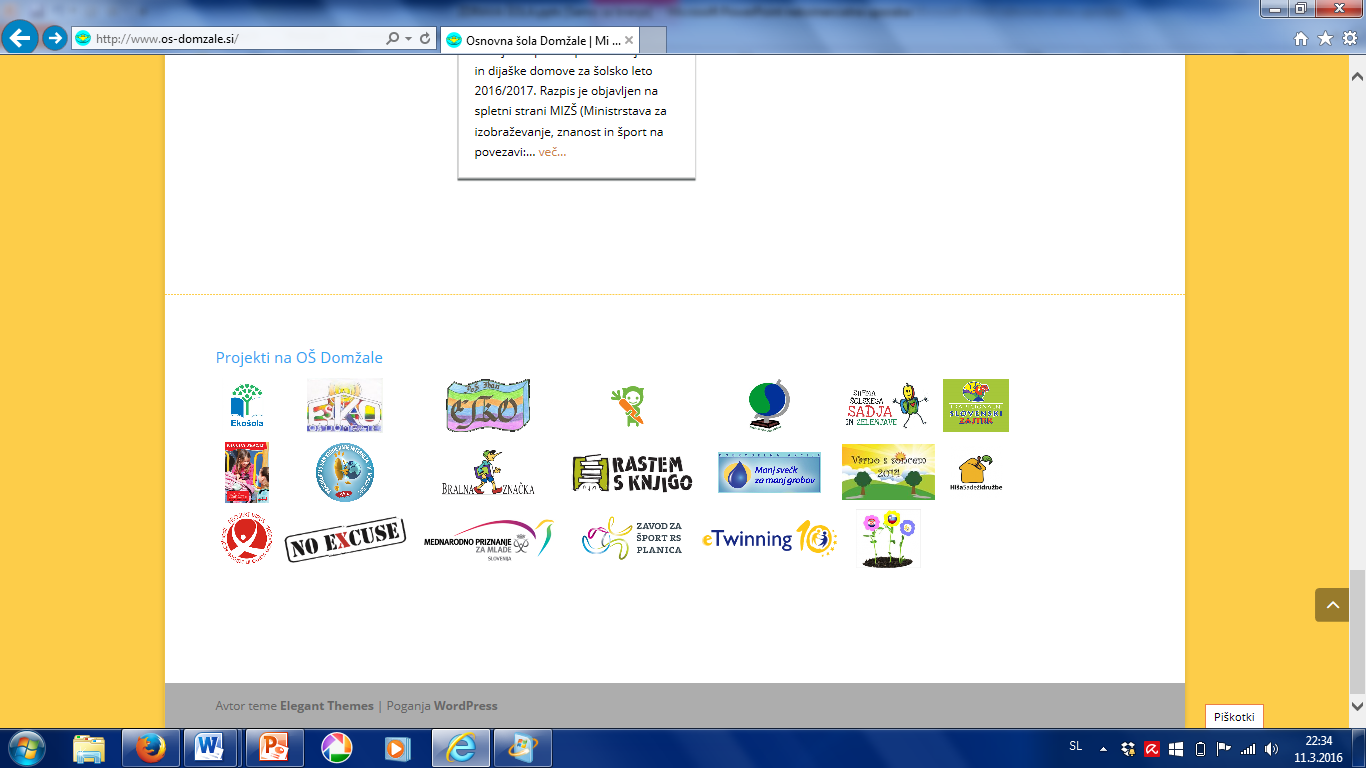 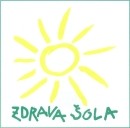 PREDVIDENE MOBILNOSTI
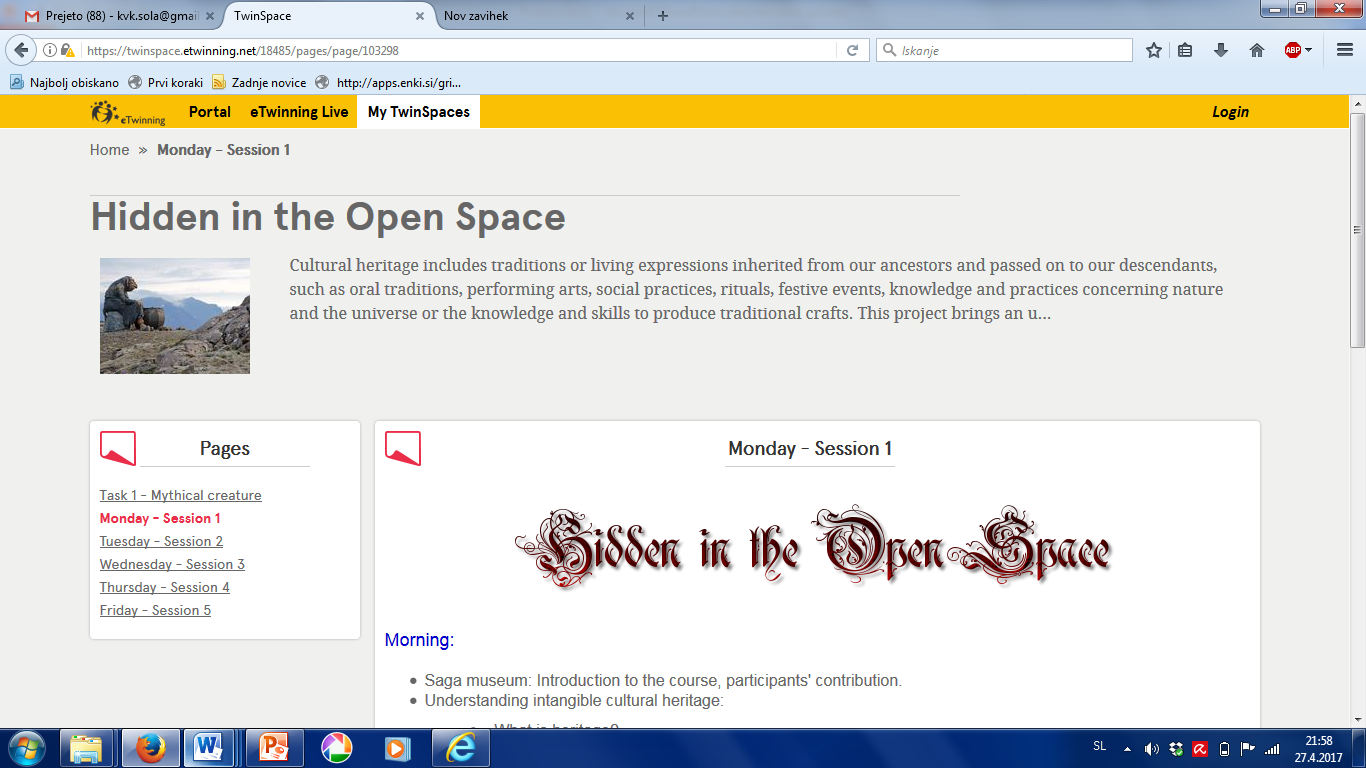 ISLANDIJA
16.4. – 22.4.2017
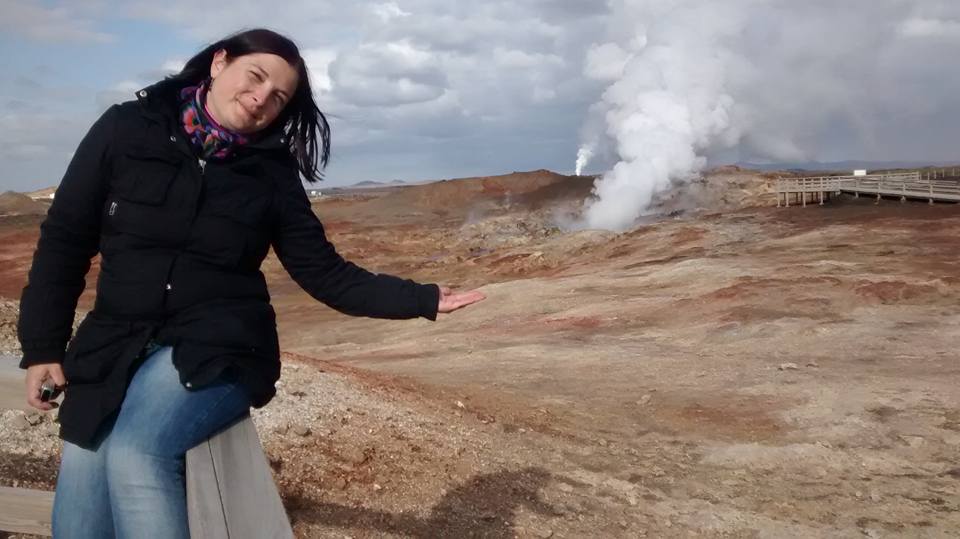 Spoznavanje kulturne in naravne dediščine z namenom ohranjanja in prenosa znanj novim generacijam:
Saga muzej – prvi naseljenci Islandije, zg. izvor in tradicije,
Ogled mesta Reykjavik in okolice, muzejev, mitologija (ELVES, HIDDEN PEOPLE, TROLLS),
School of elves – spoznavanje pričevanj o soočanju s skritimi bitji z etnologom,
Ekskurzije – spoznavanje geografskih značilnosti v povezavi z ohranjanjem folklornih pripovedi v posameznih naravnih okoljih,
Obisk šole, spoznavanje načina dela v šoli, projektov,
Spoznavni večer – druženje in predstavitev držav s tradicionalno hrano.
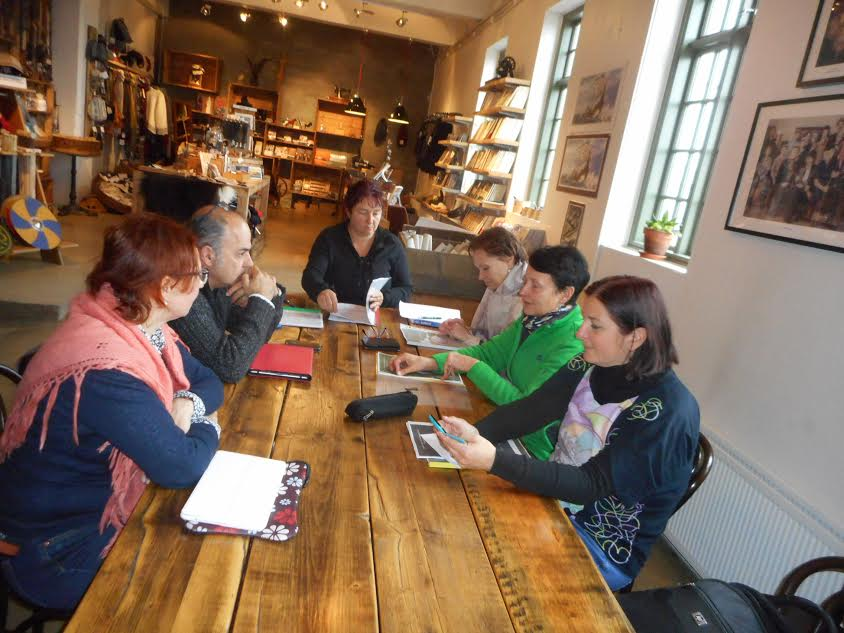 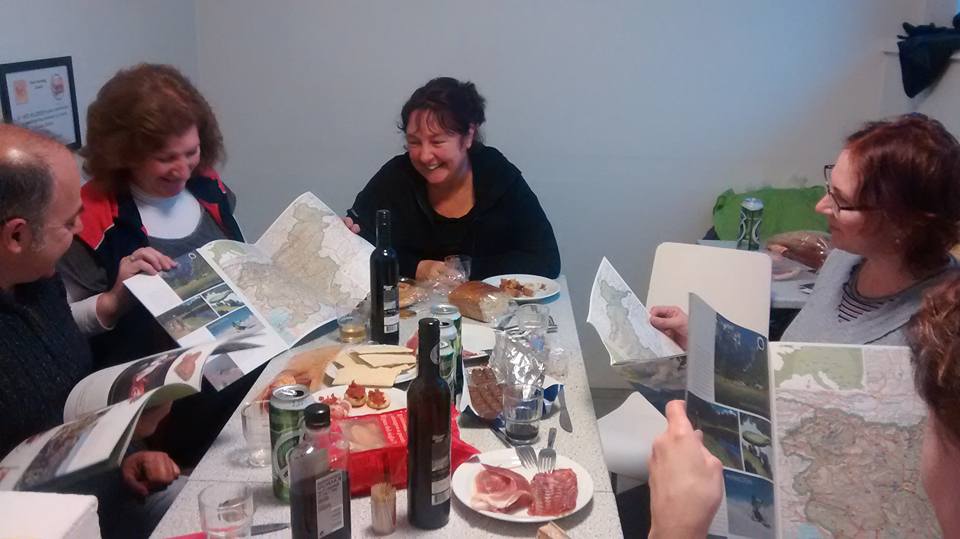 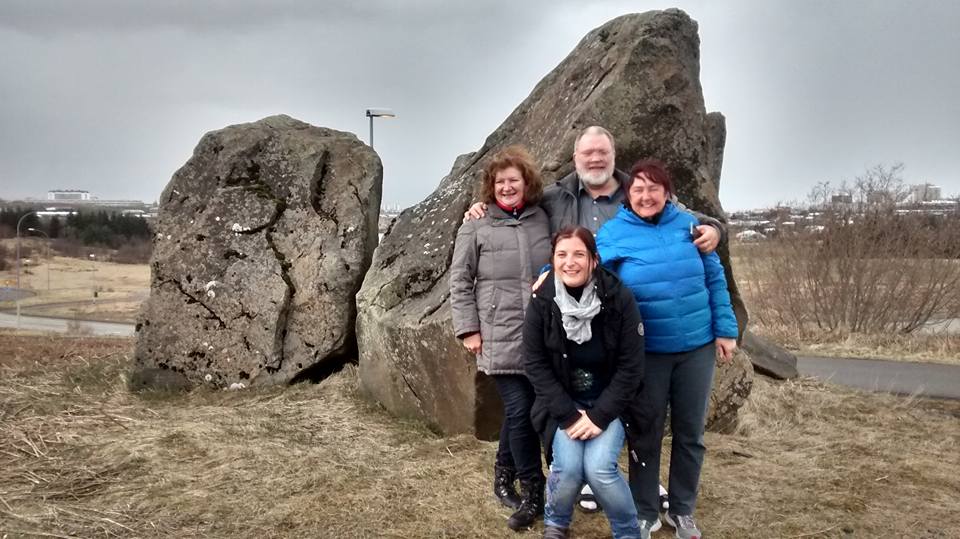 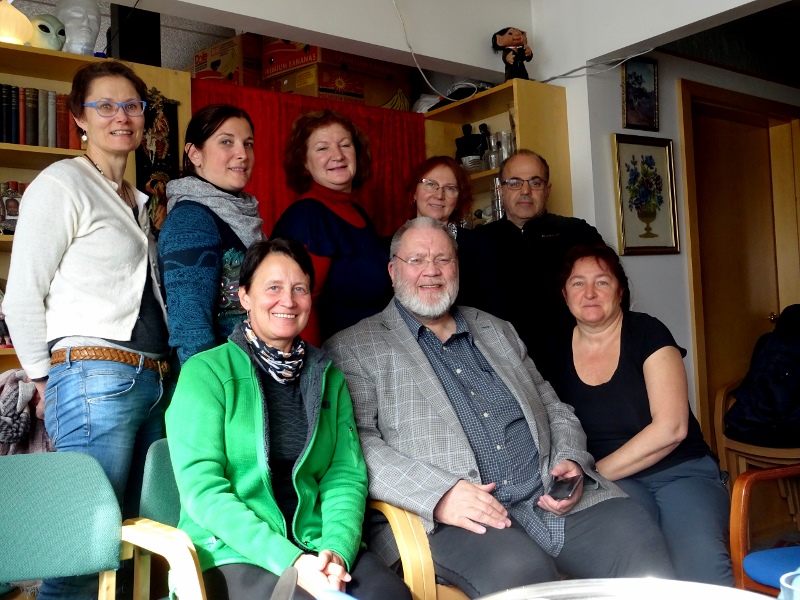 School of elves – 
spoznavanje pričevanj o soočanju s skritimi bitji z etnologom
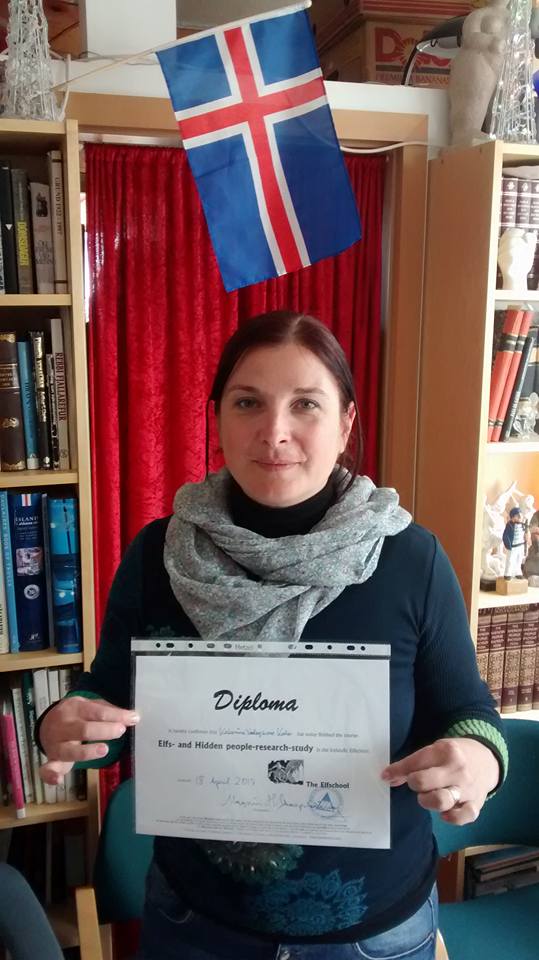 Ekskurzije – spoznavanje geografskih značilnosti v povezavi z ohranjanjem folklornih pripovedi v posameznih naravnih okoljih
CHURCH OF ELVES
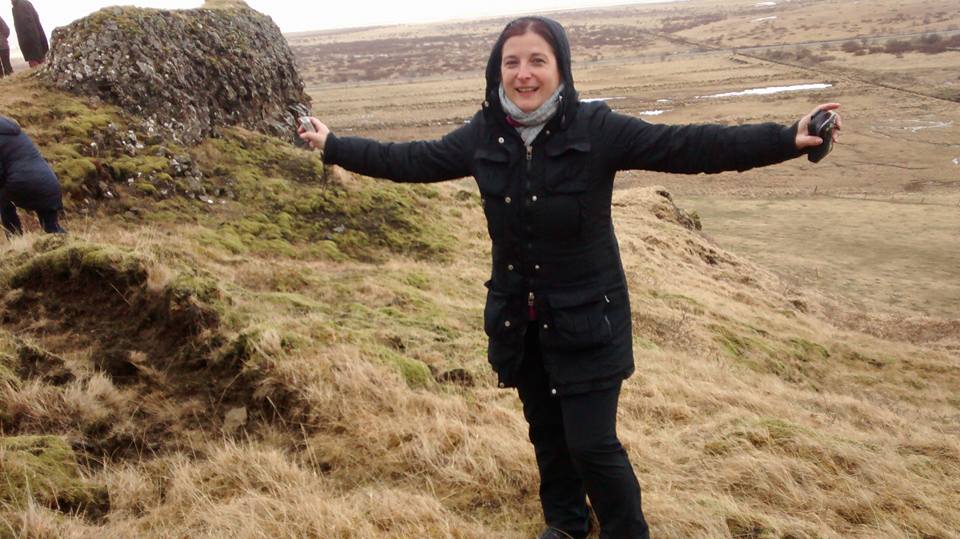 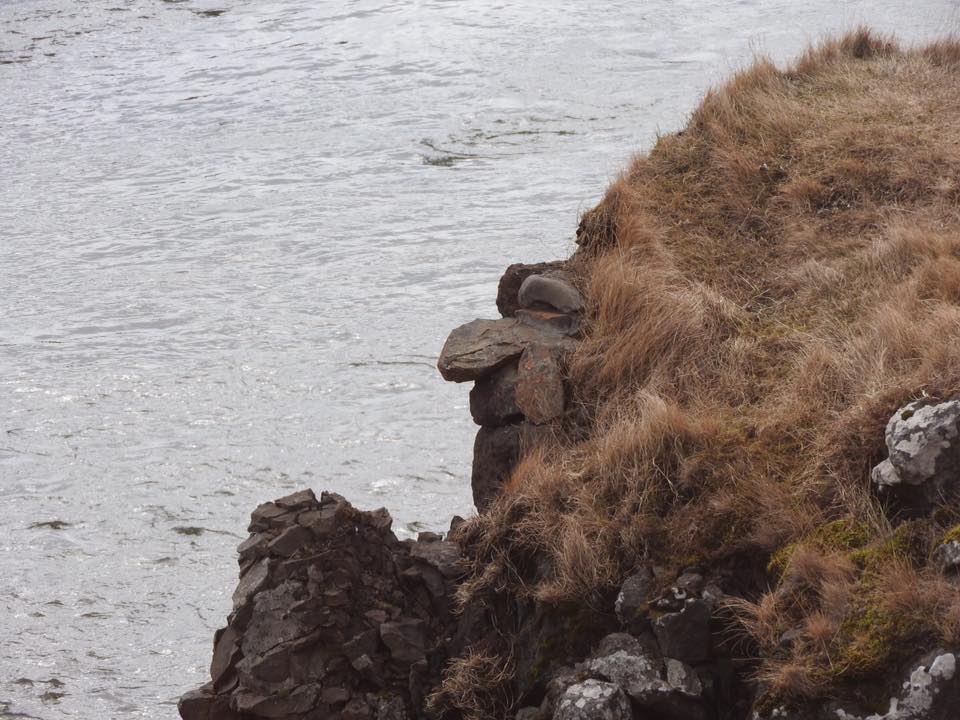 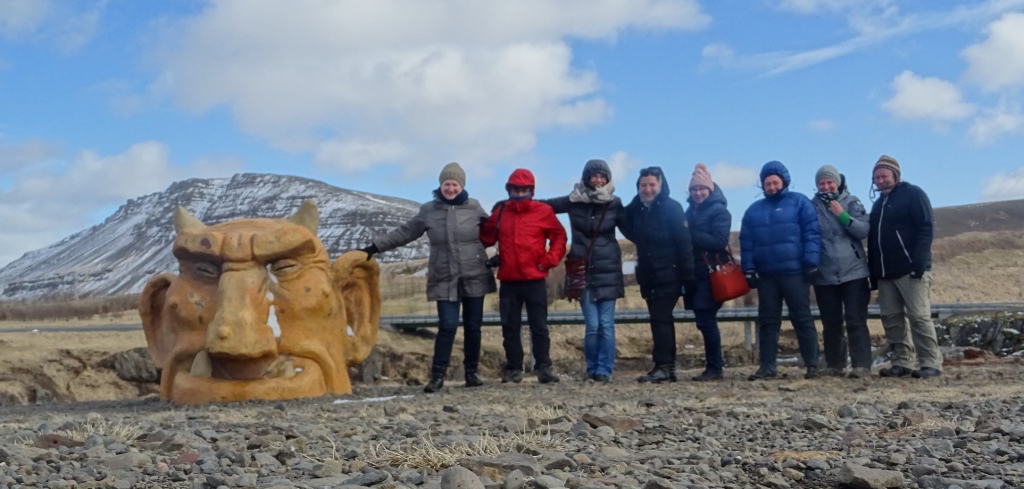 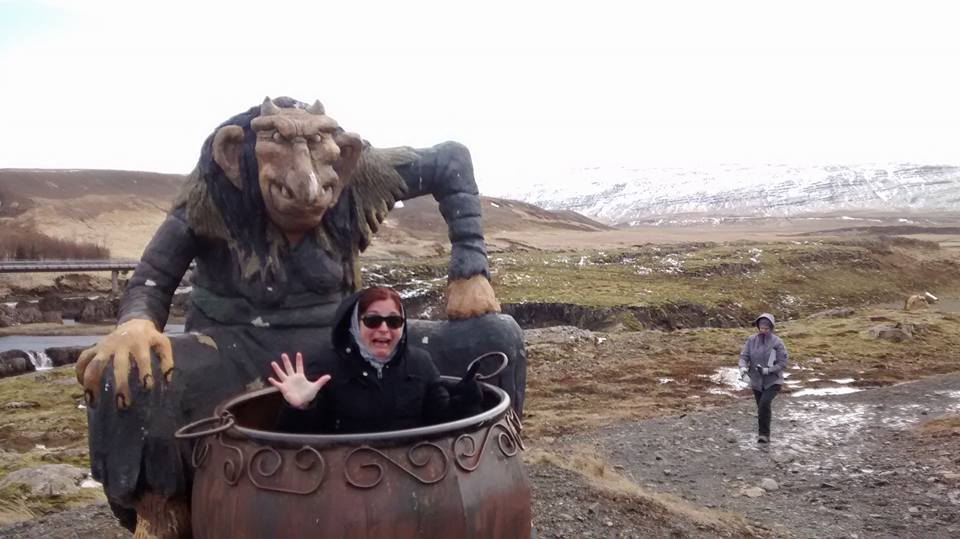 Ekskurzije – spoznavanje geografskih značilnosti v povezavi z ohranjanjem folklornih pripovedi v posameznih naravnih okoljih.
TROLI
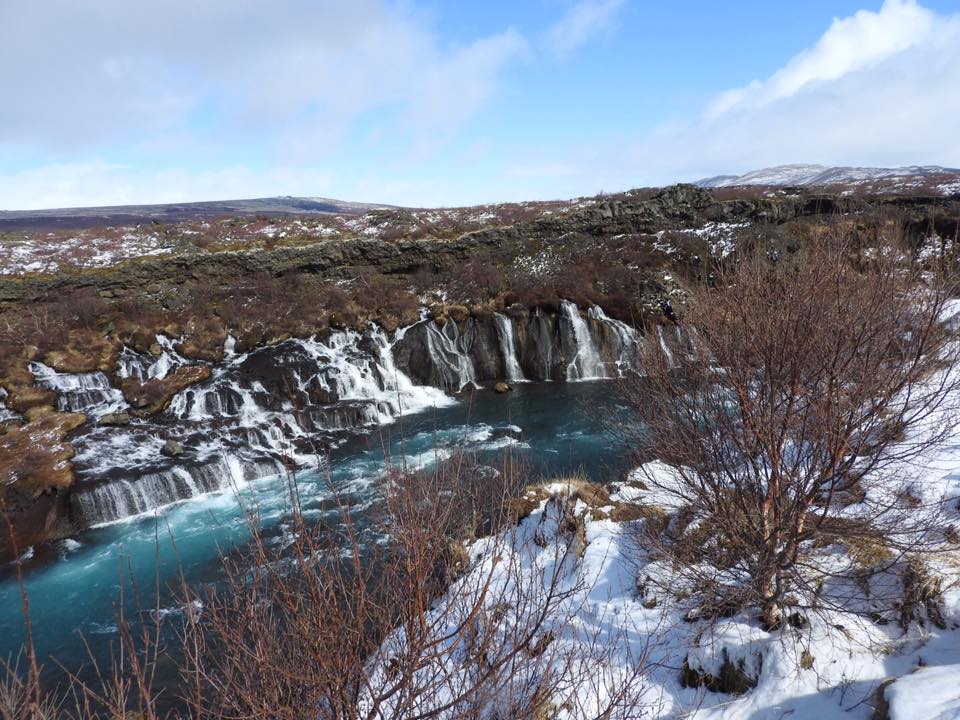 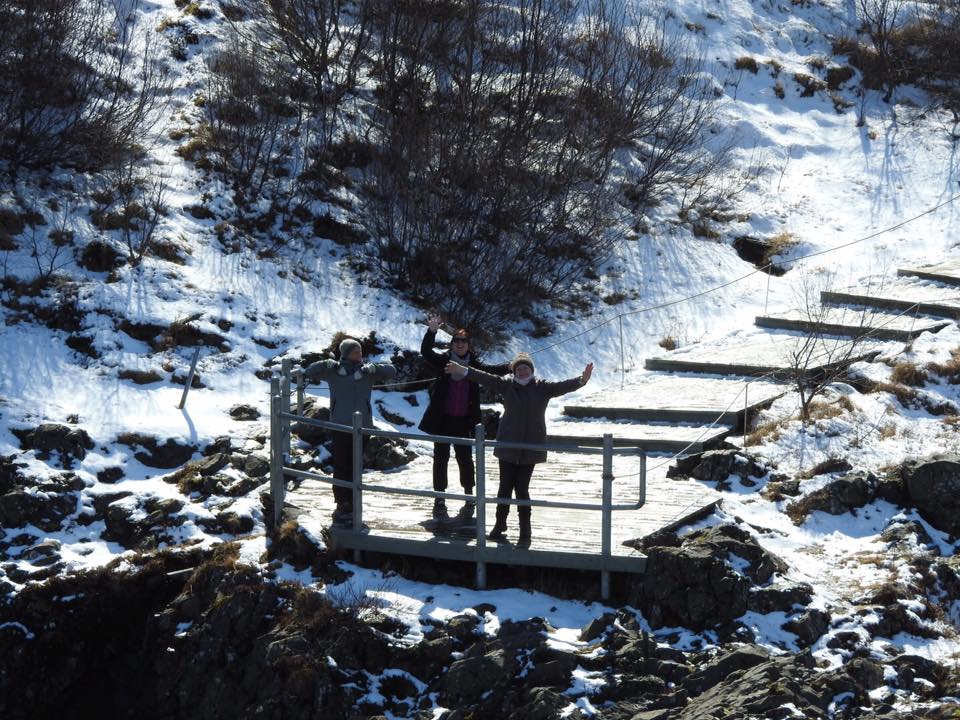 Ekskurzije – 
spoznavanje geografskih značilnosti:
RAZLIČNI LEDENIŠKI SLAPOVI
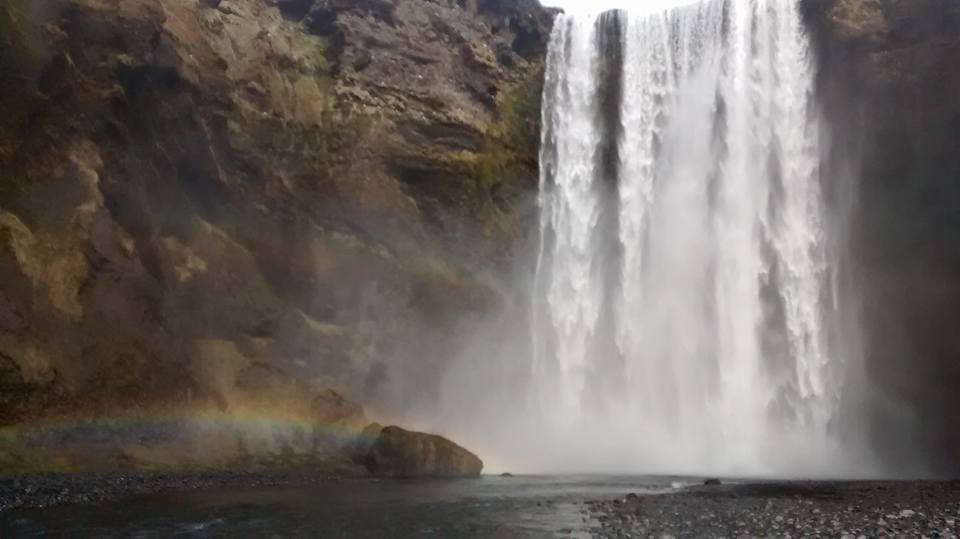 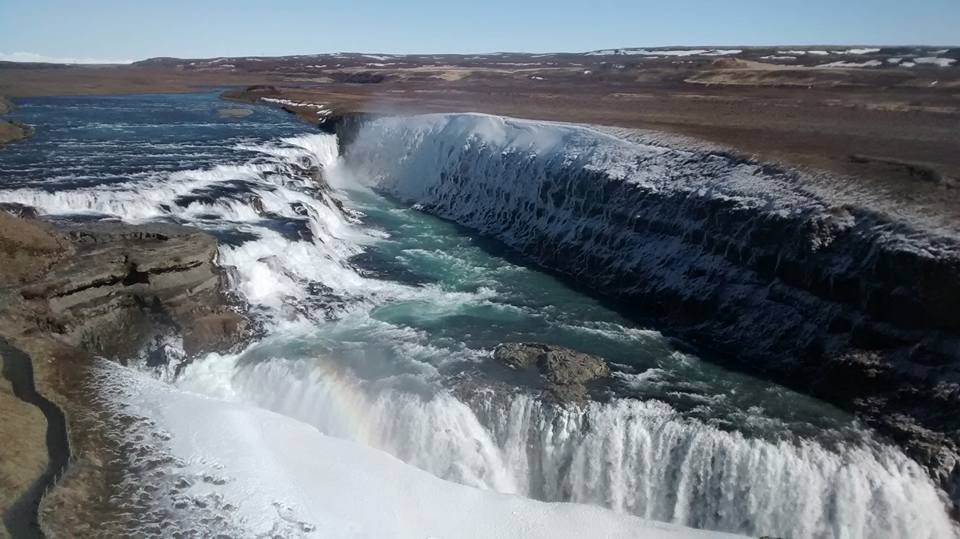 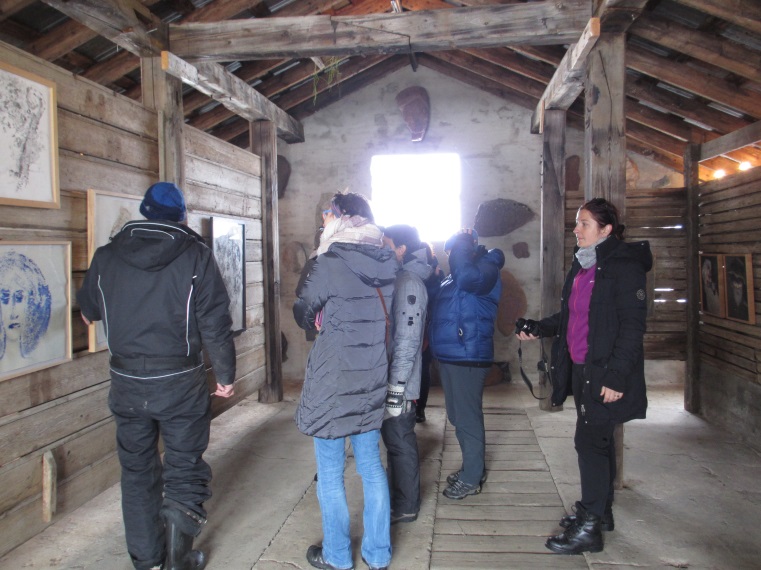 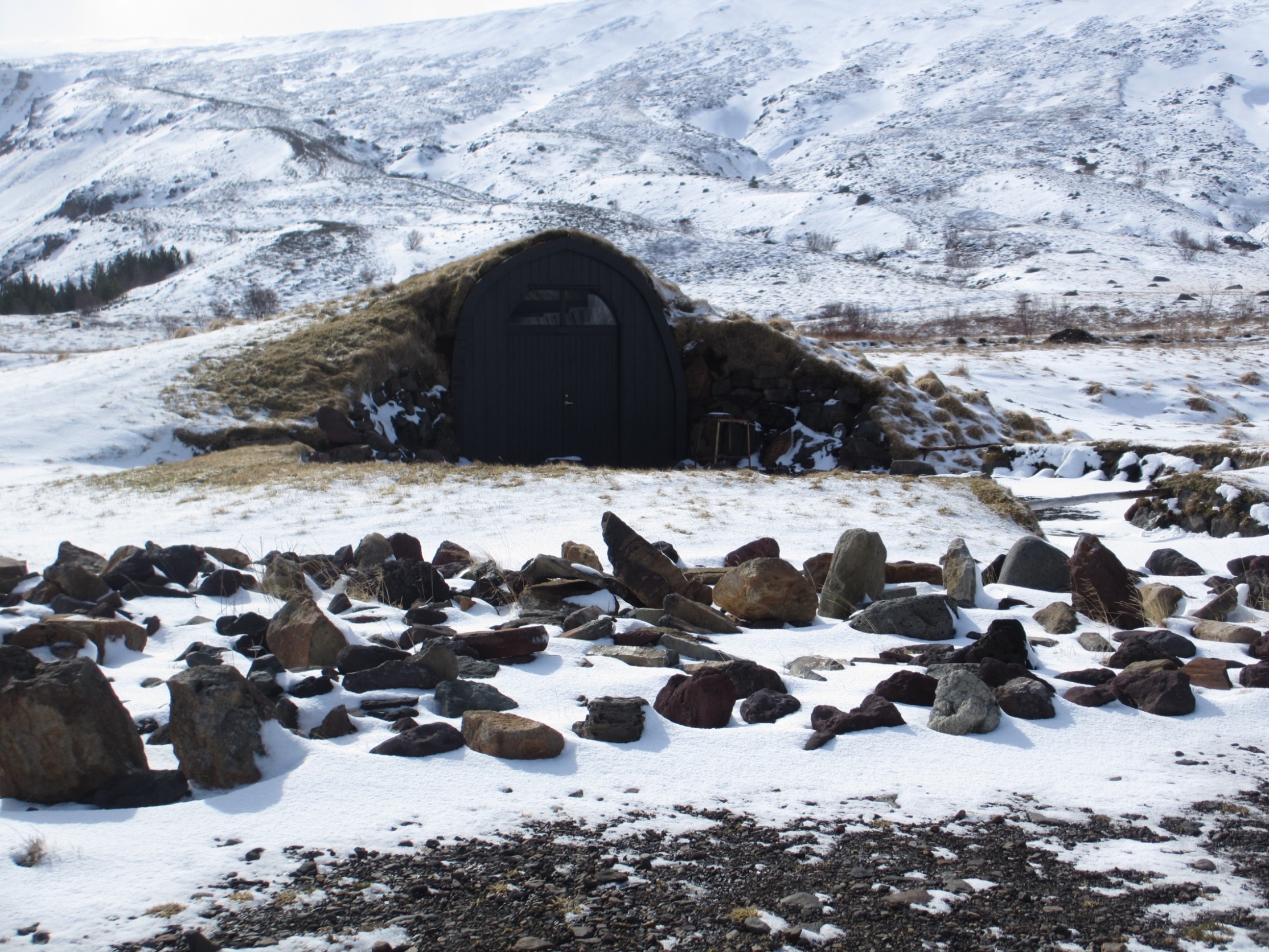 Ekskurzije – 
spoznavanje geografskih značilnosti:
UMETNOST – naravni materiali
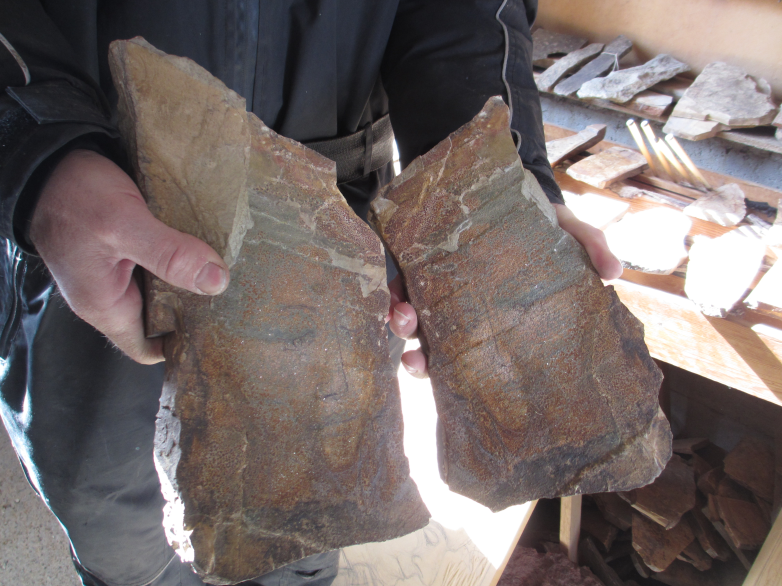 Ekskurzije – 
spoznavanje geografskih značilnosti:
GEJZIR, pomen izkoriščanja geotermalne energije
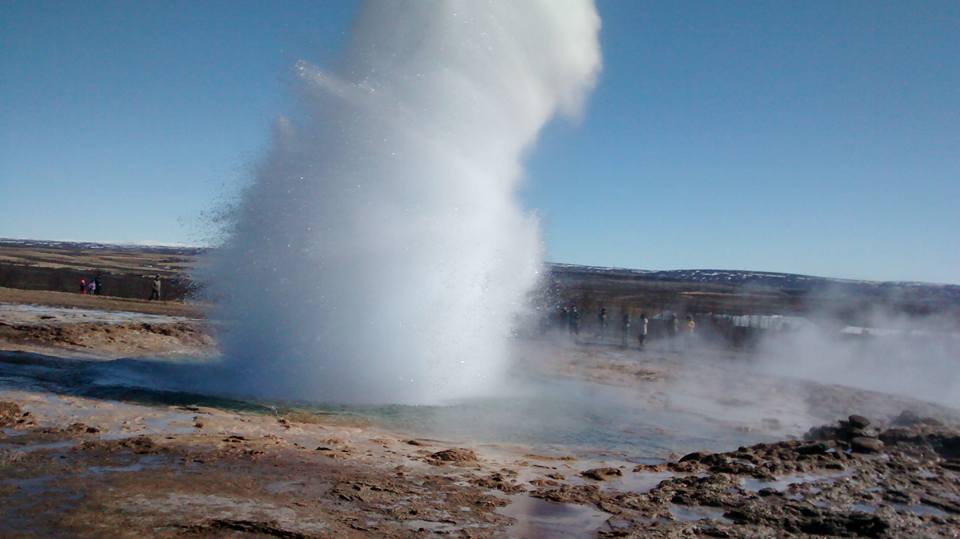 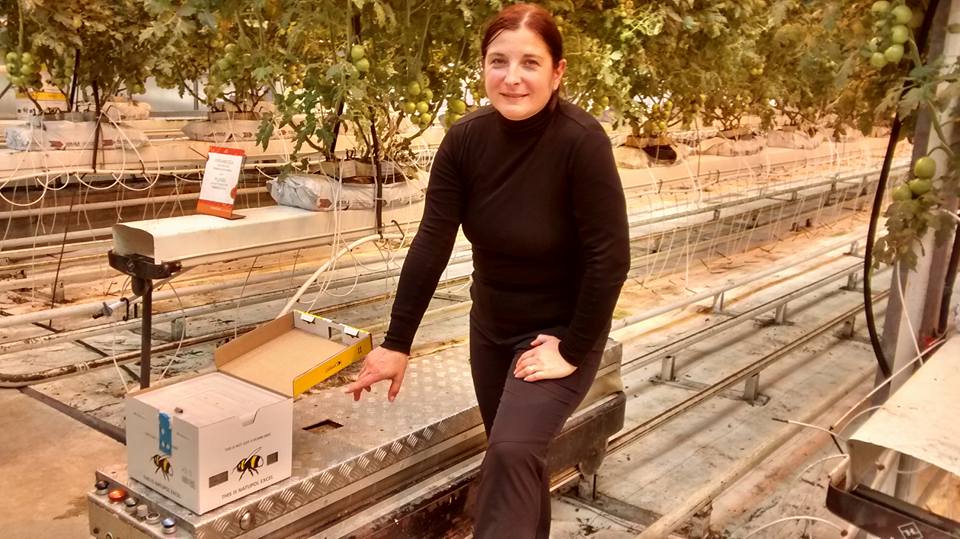 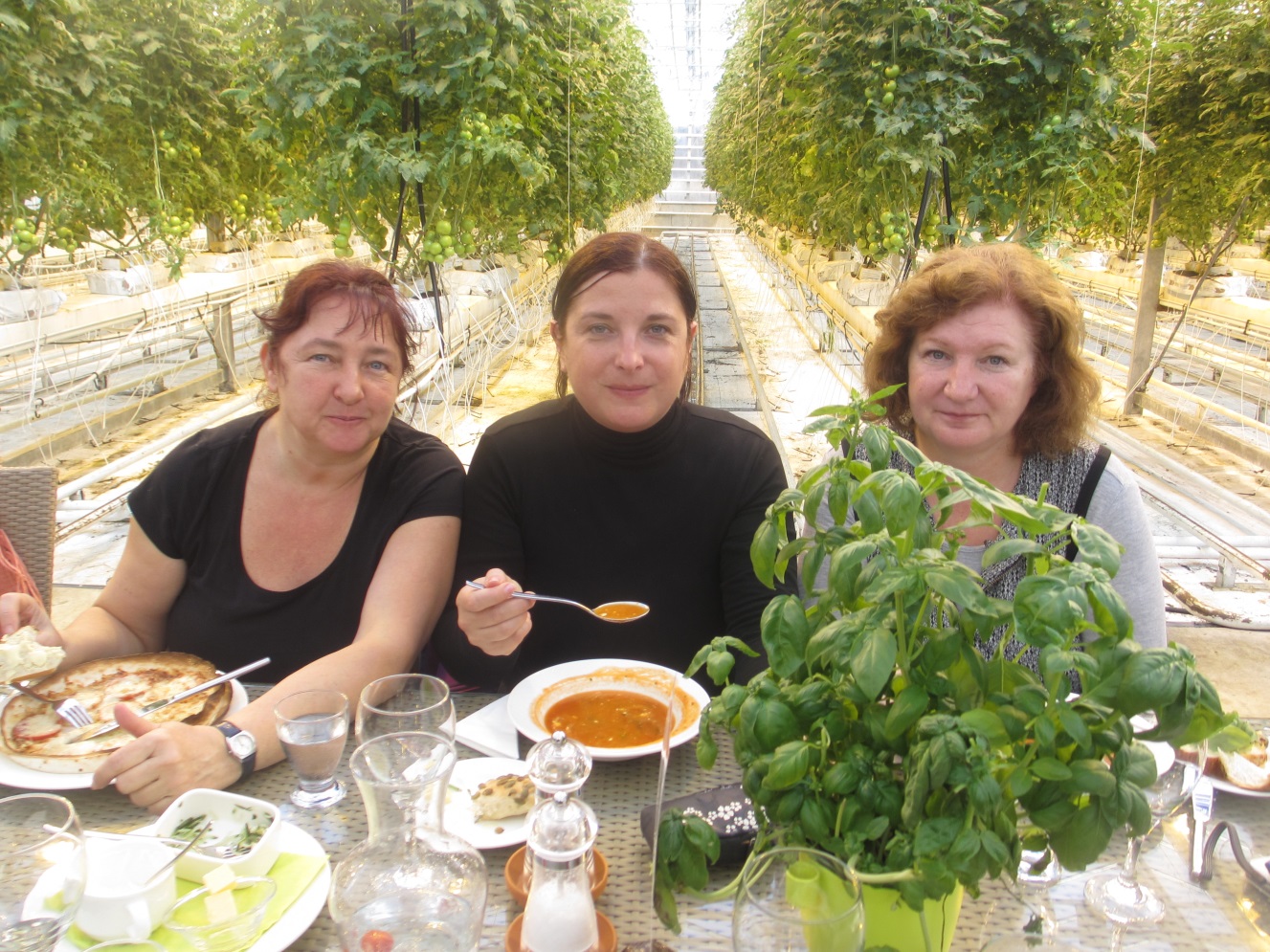 pomen izkoriščanja 
geotermalne energije, 

RASTLINJAK in restavracija
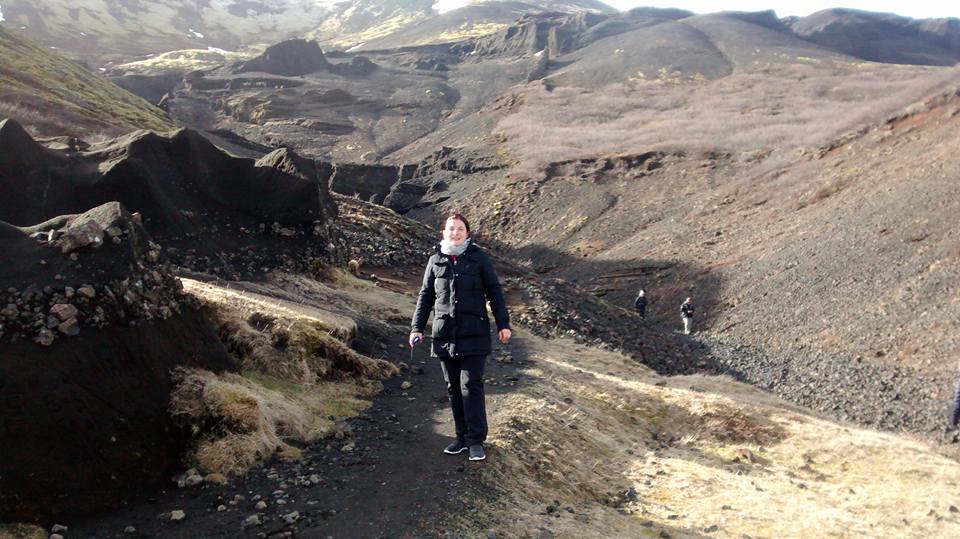 Ekskurzije – 
spoznavanje geografskih značilnosti:
LAVA, nekdanji izbruh vulkana
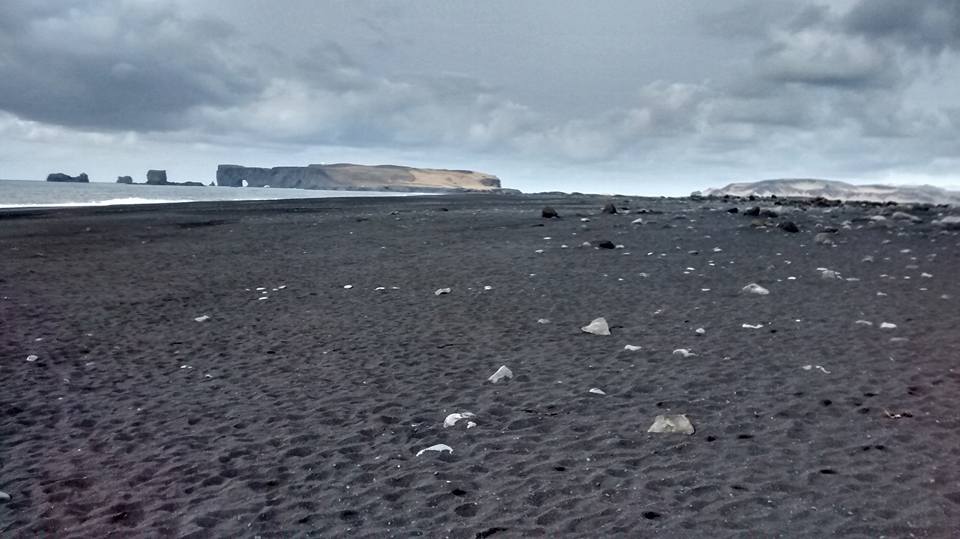 Ekskurzije – 
spoznavanje geografskih značilnosti:
ČRNA OBALA
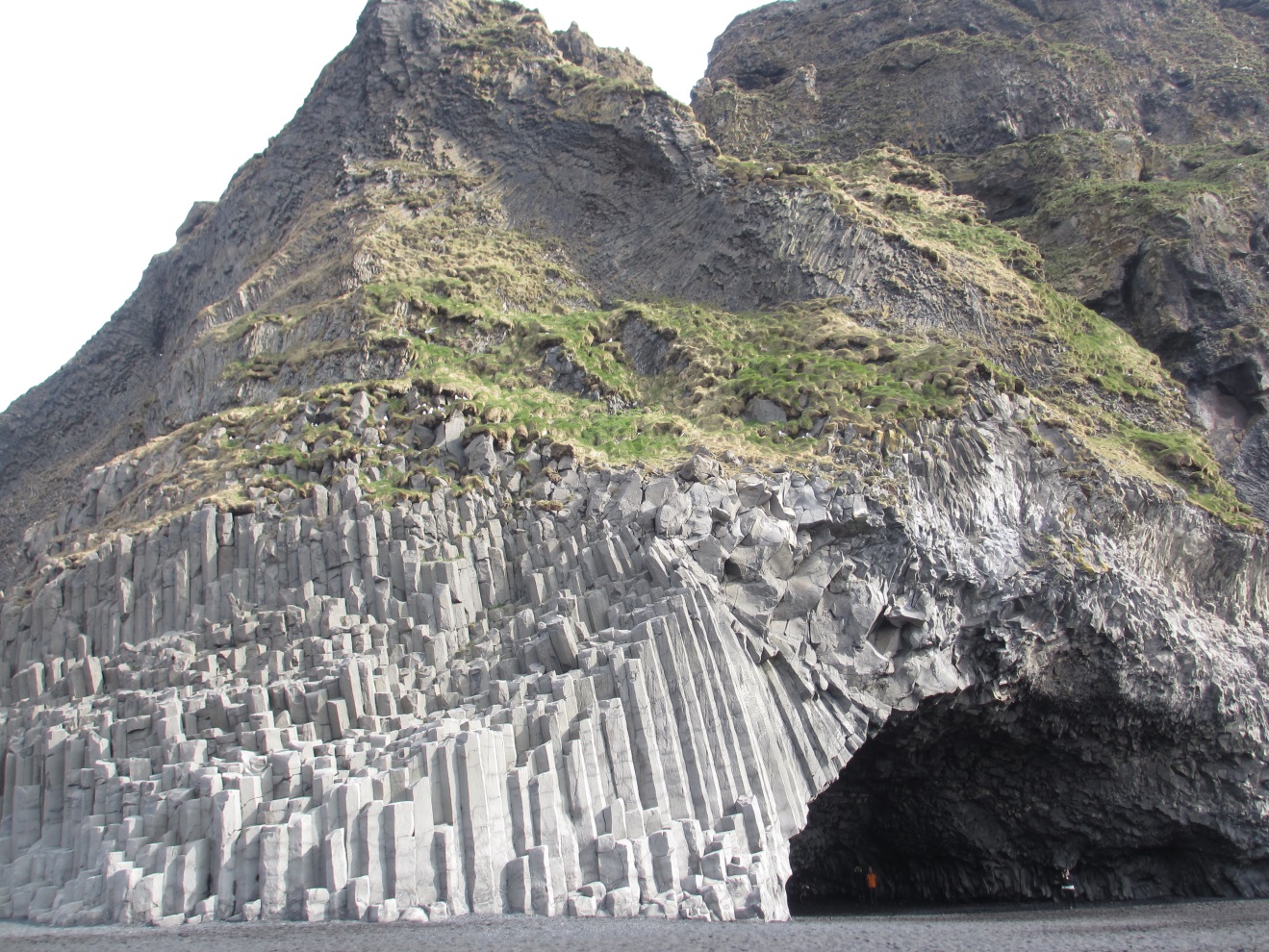 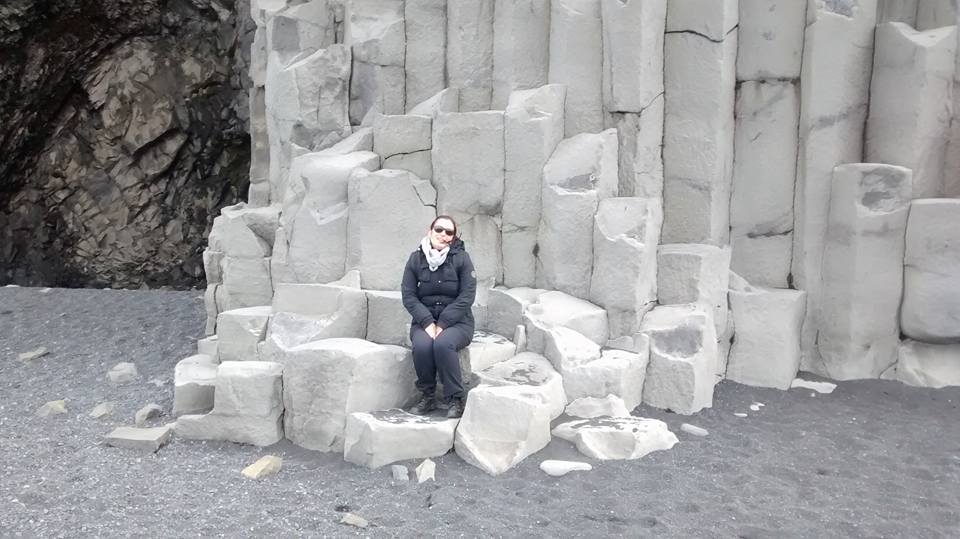 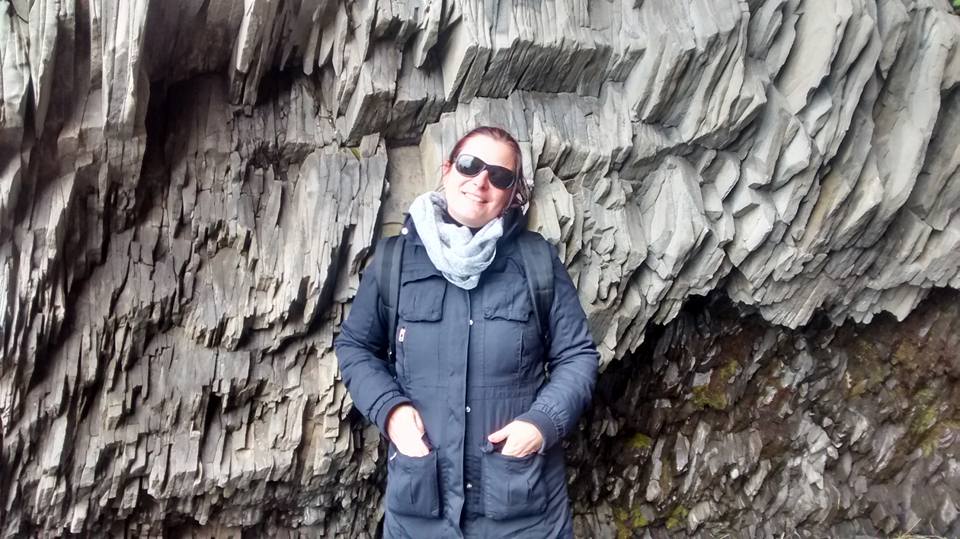 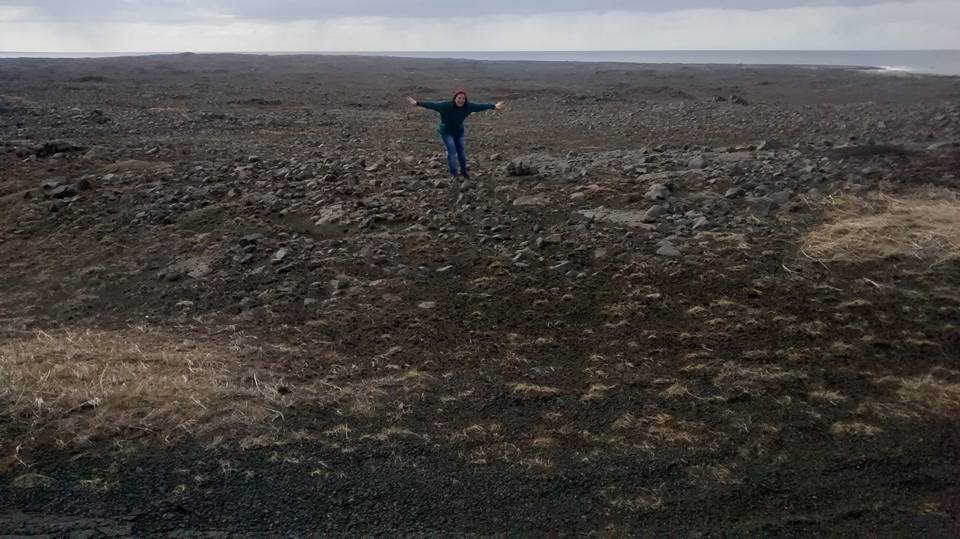 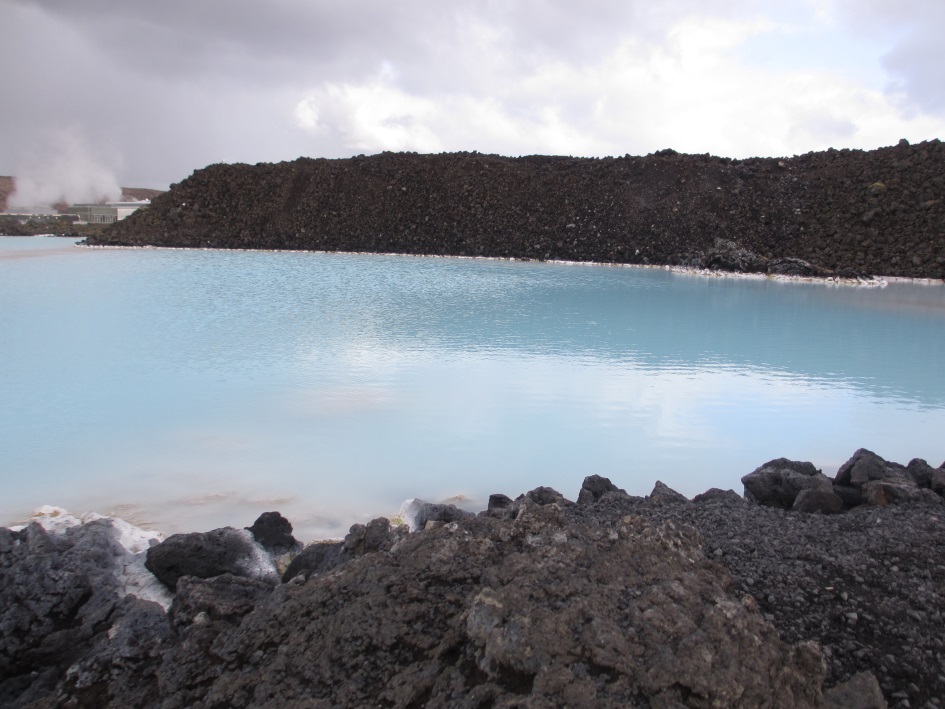 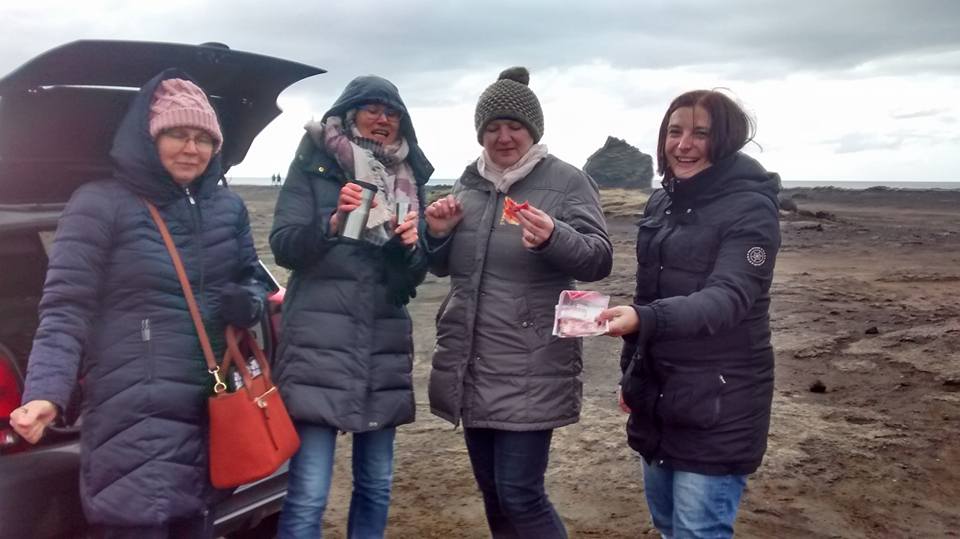 Ekskurzije – 
spoznavanje geografskih značilnosti:
LAVA  - polotok
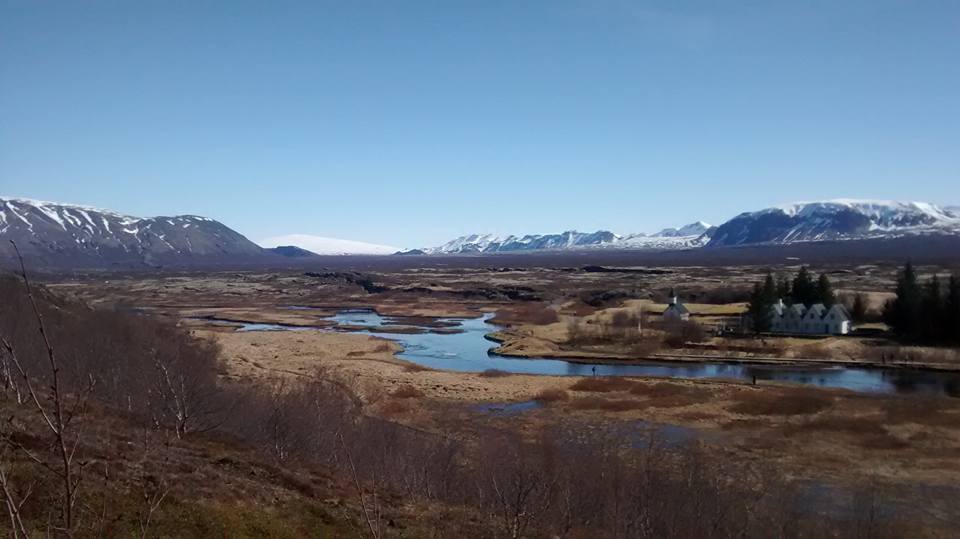 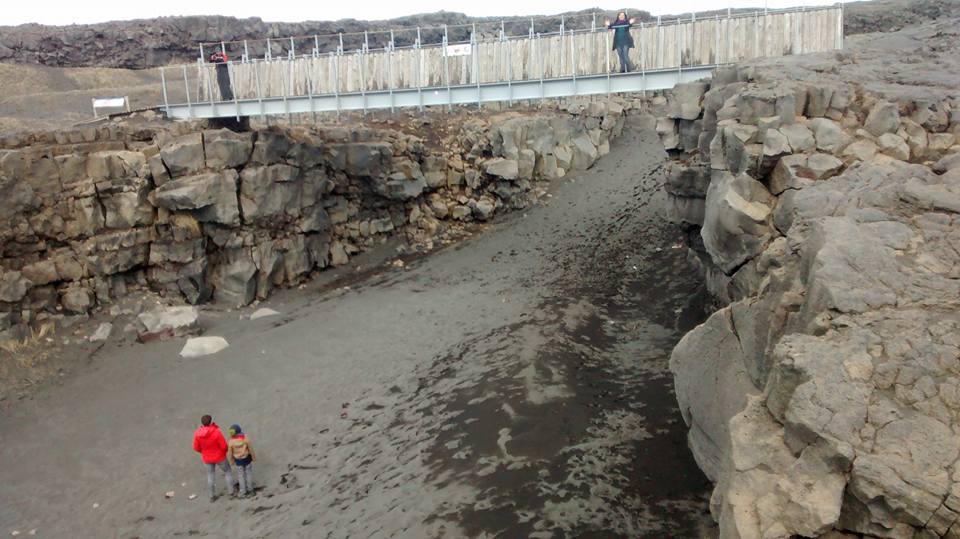 Ekskurzije – 
spoznavanje geografskih značilnosti:

Stik EURAZIJSKE in S. AM. TEKTONSKE PLOŠČE
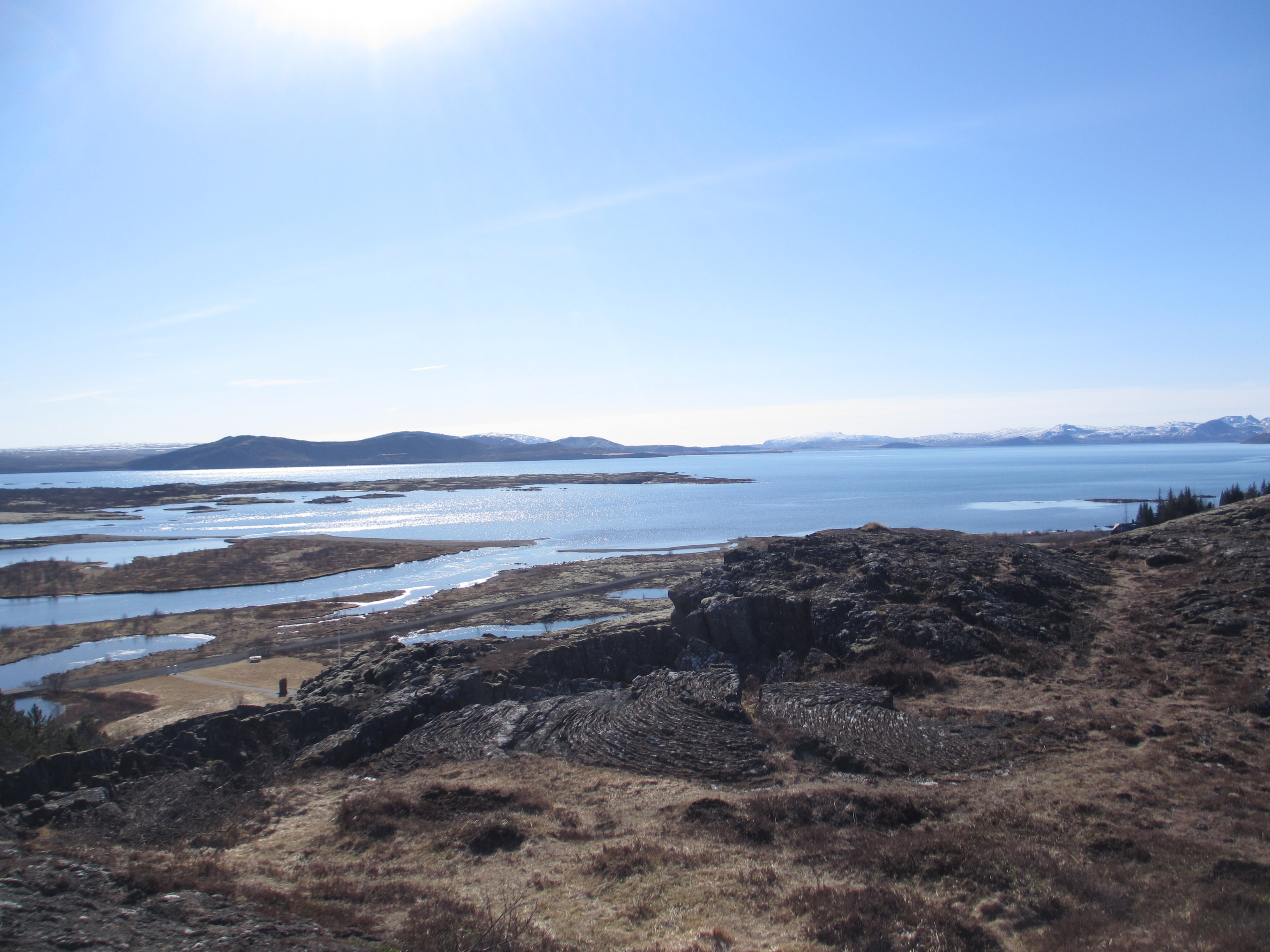 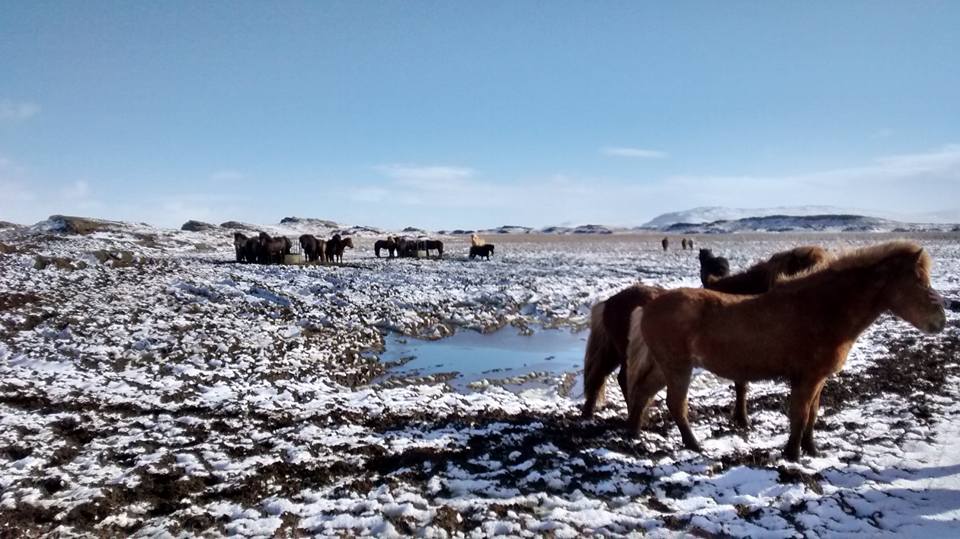 Ekskurzije – 
spoznavanje geografskih značilnosti:

ISLANDSKI KONJ
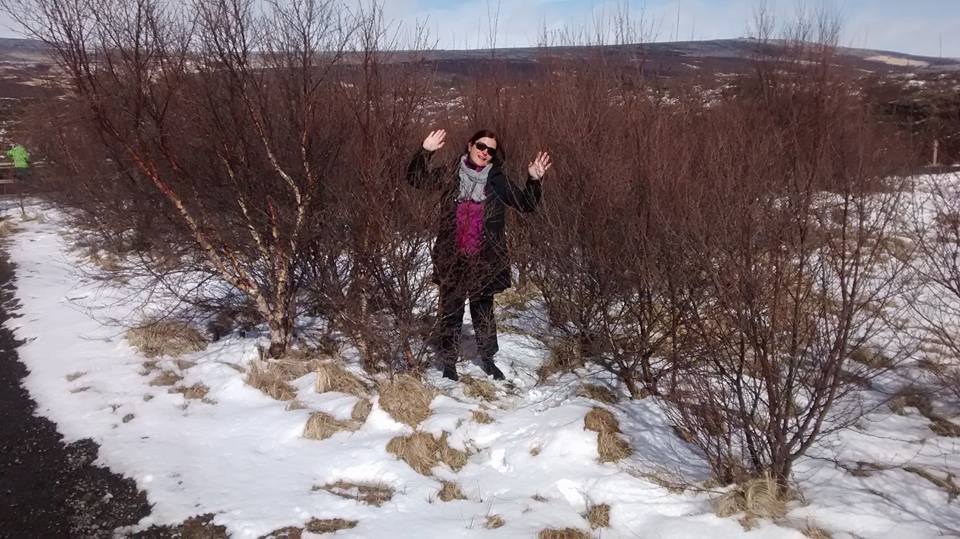 ISLANDSKI GOZD
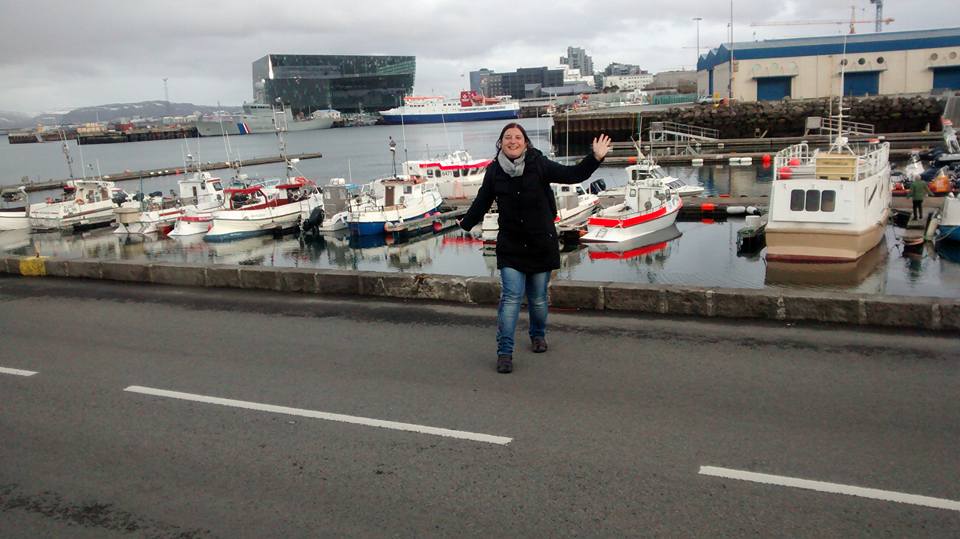 Ogled mesta Reykjavik in okolice, muzejev
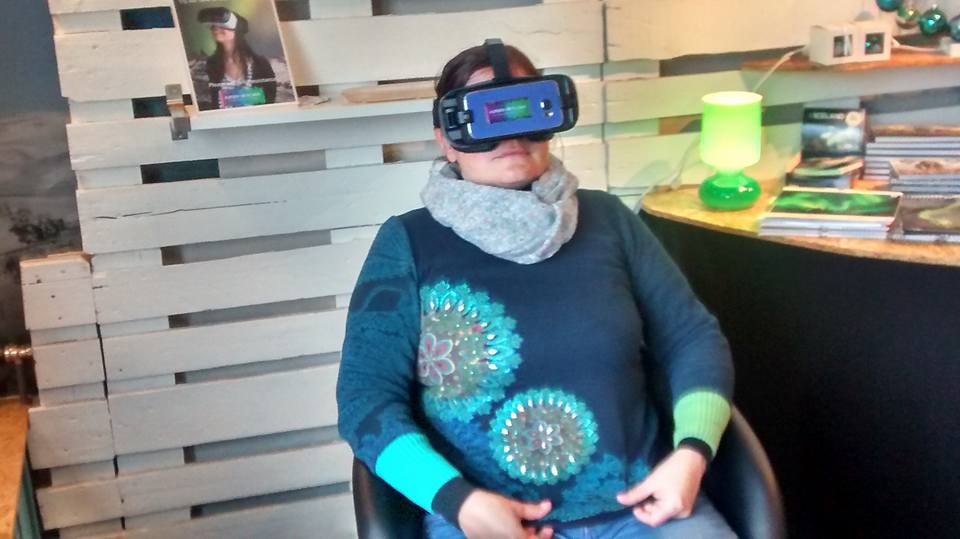 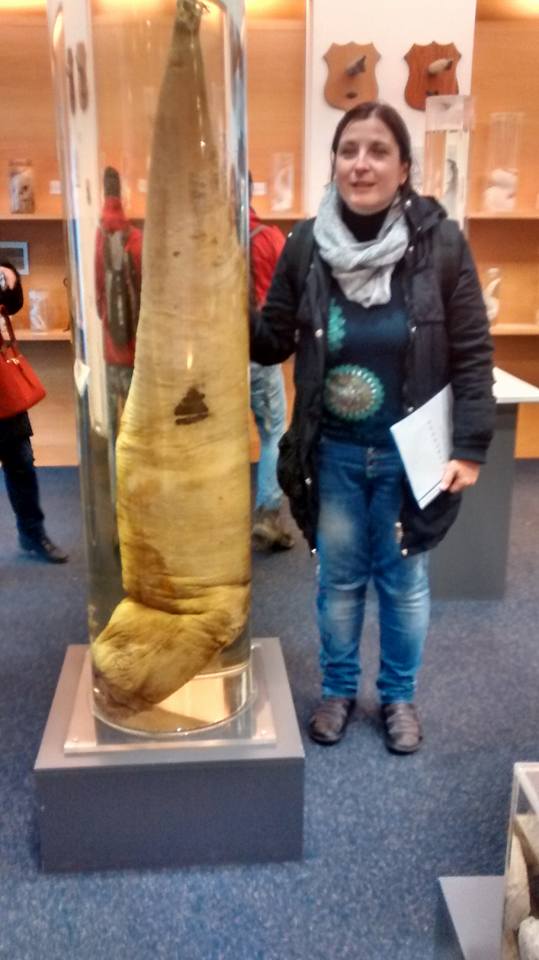 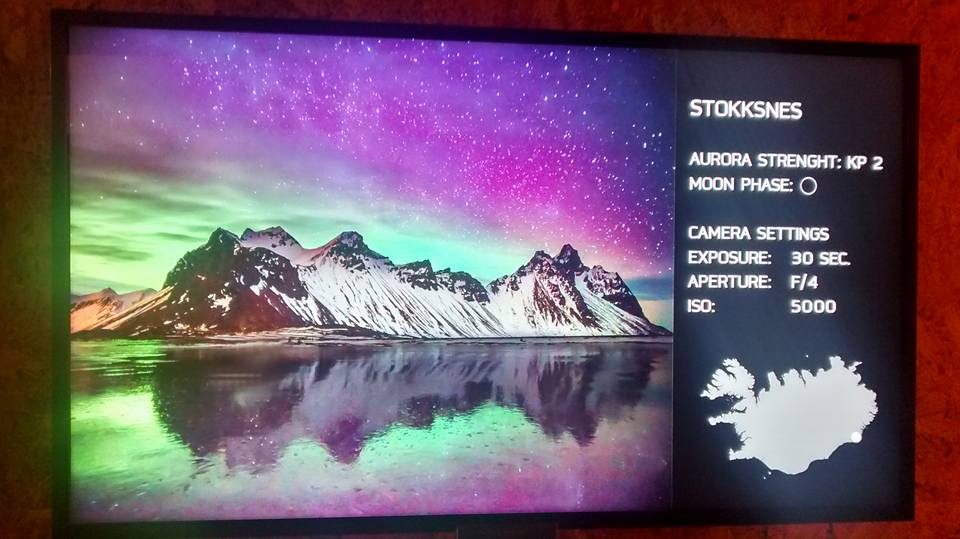 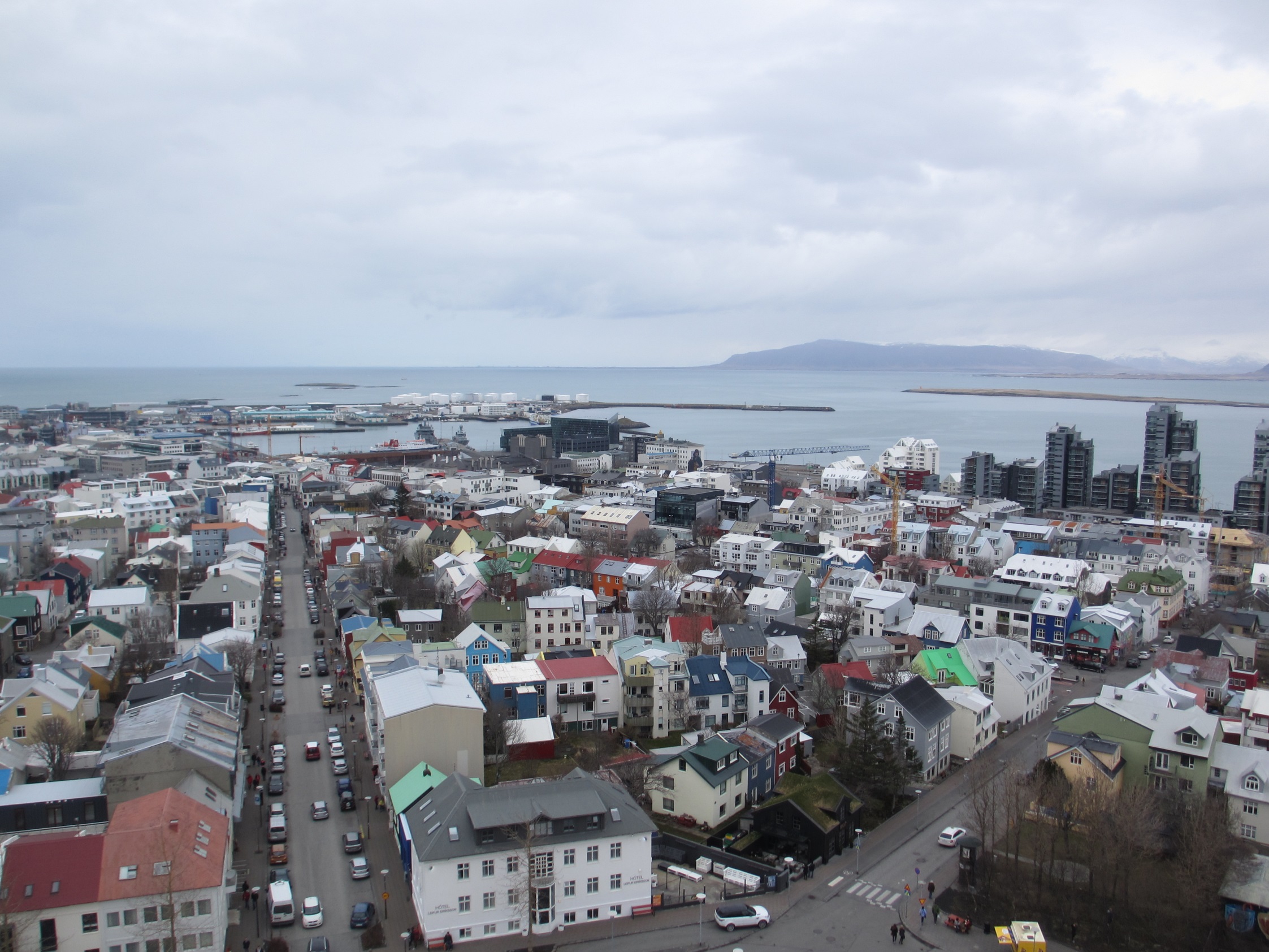 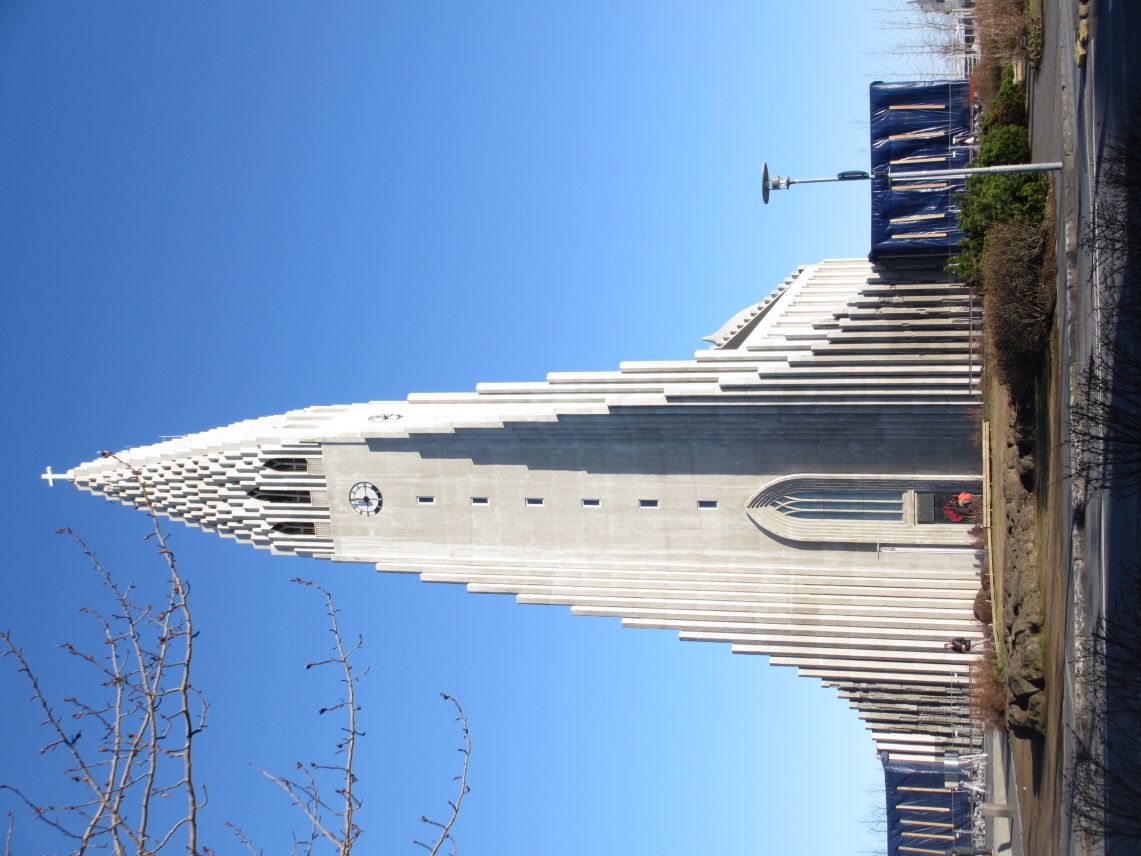 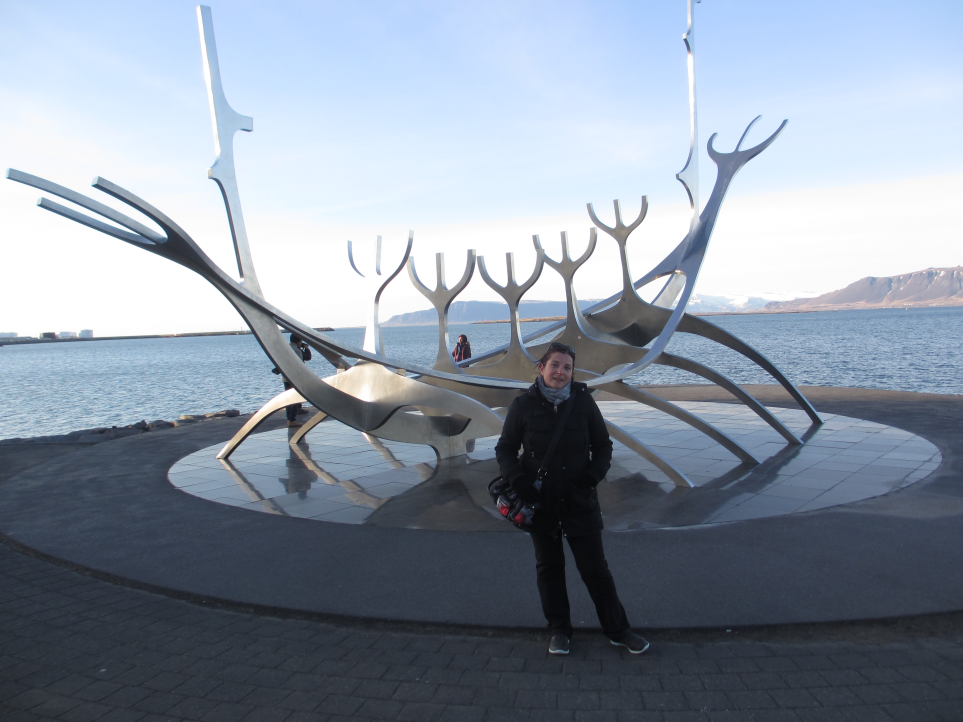 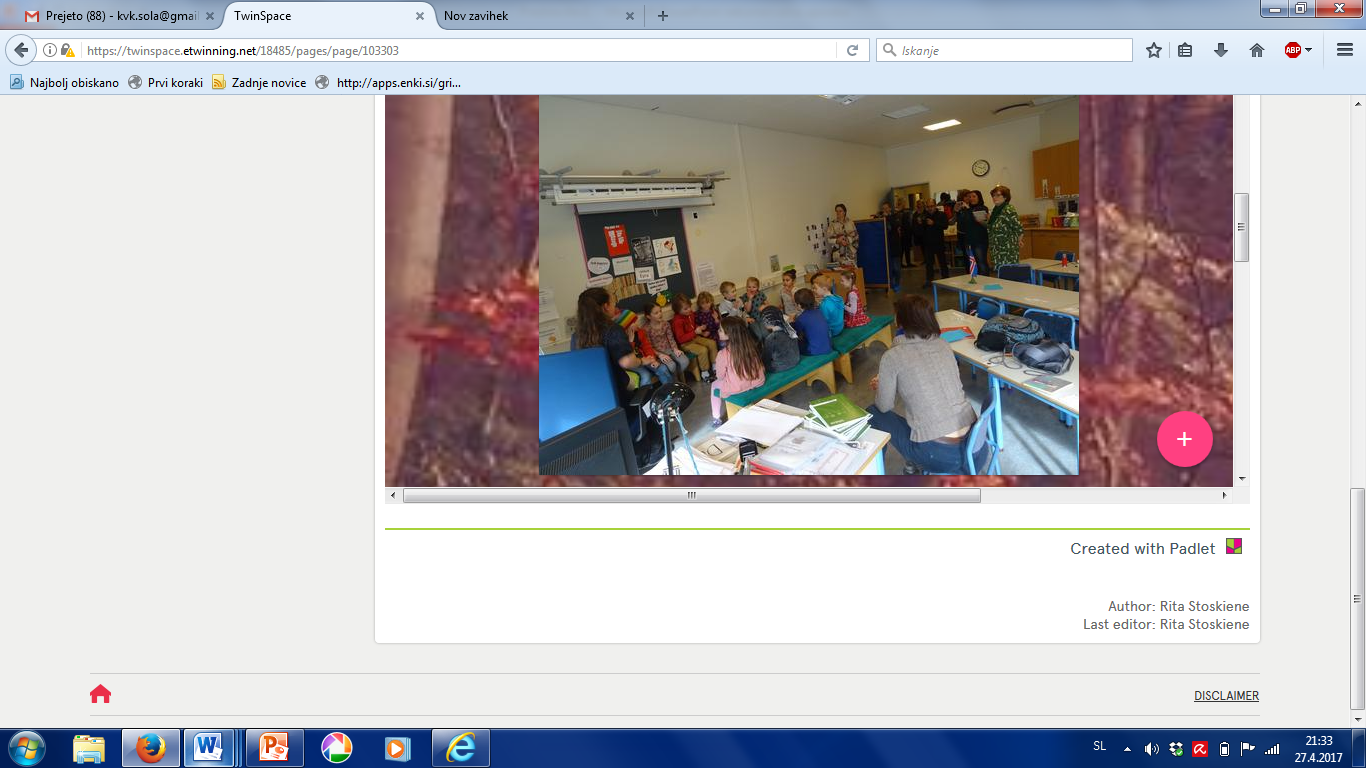 OBISK ŠOLE:
spoznavanje načina dela v šoli, projektov

Odprta gradnja

Preobuvanje staršev, skupni zajtrki s starši.
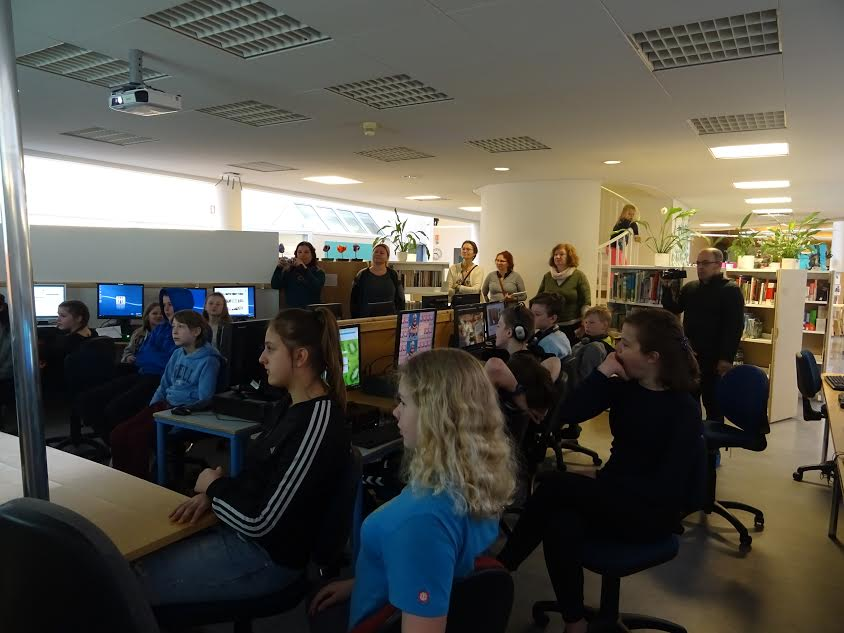 POZITIVNO VZDUŠJE:
 
Druženje učiteljev, 
skupno obedovanje, 
skupni prostori, 
zelo nasmejani.
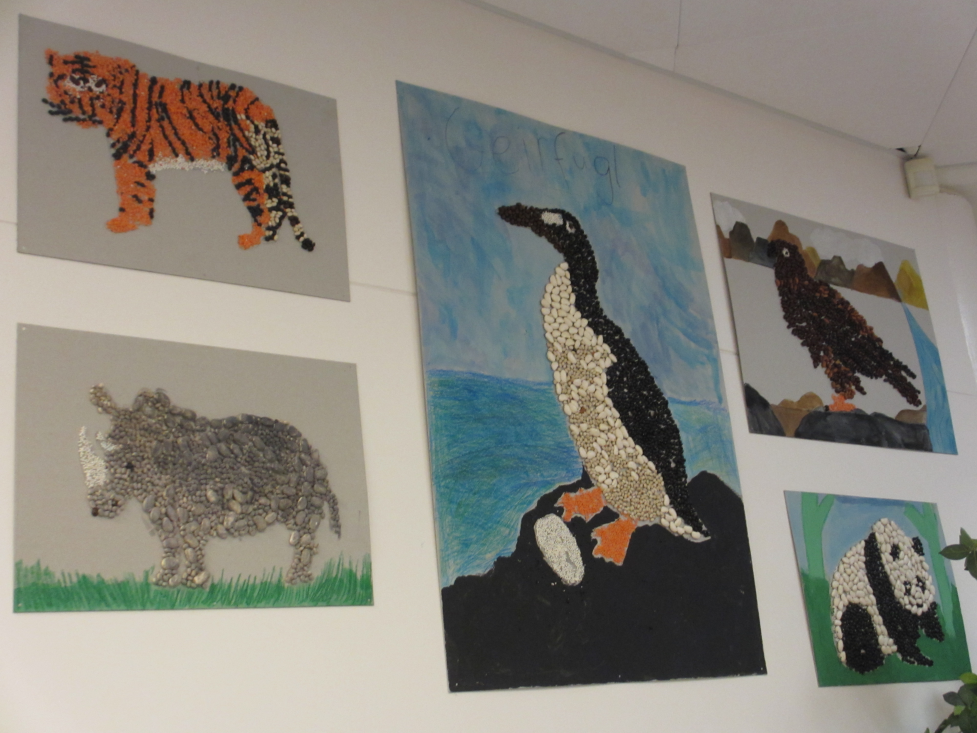 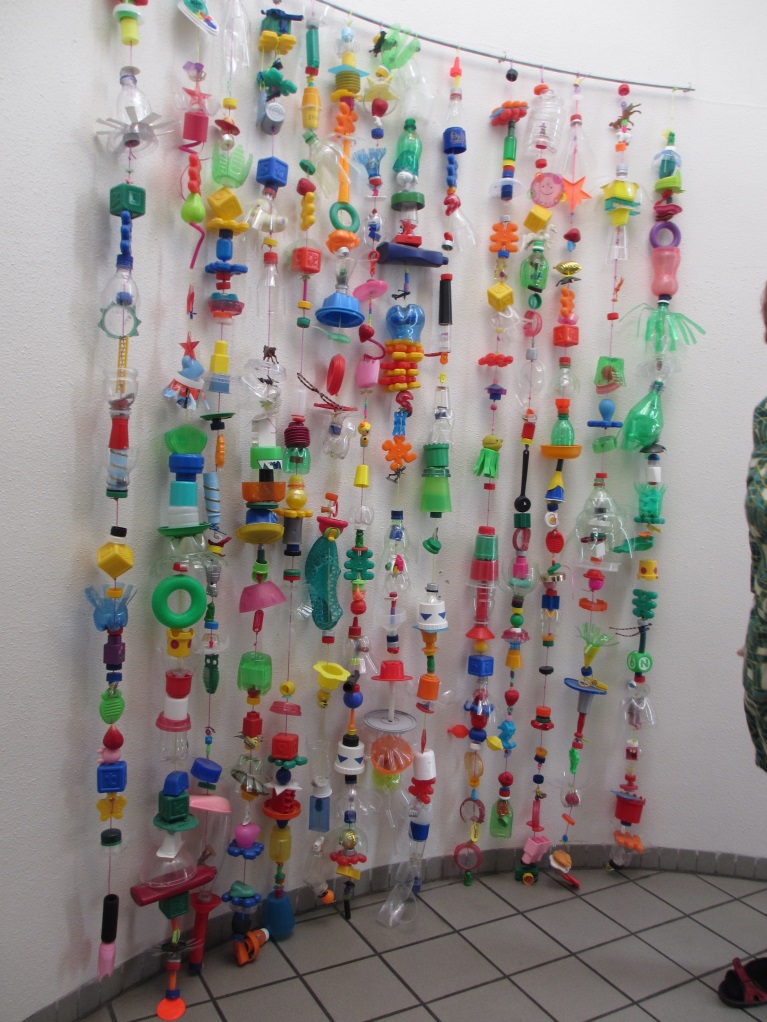 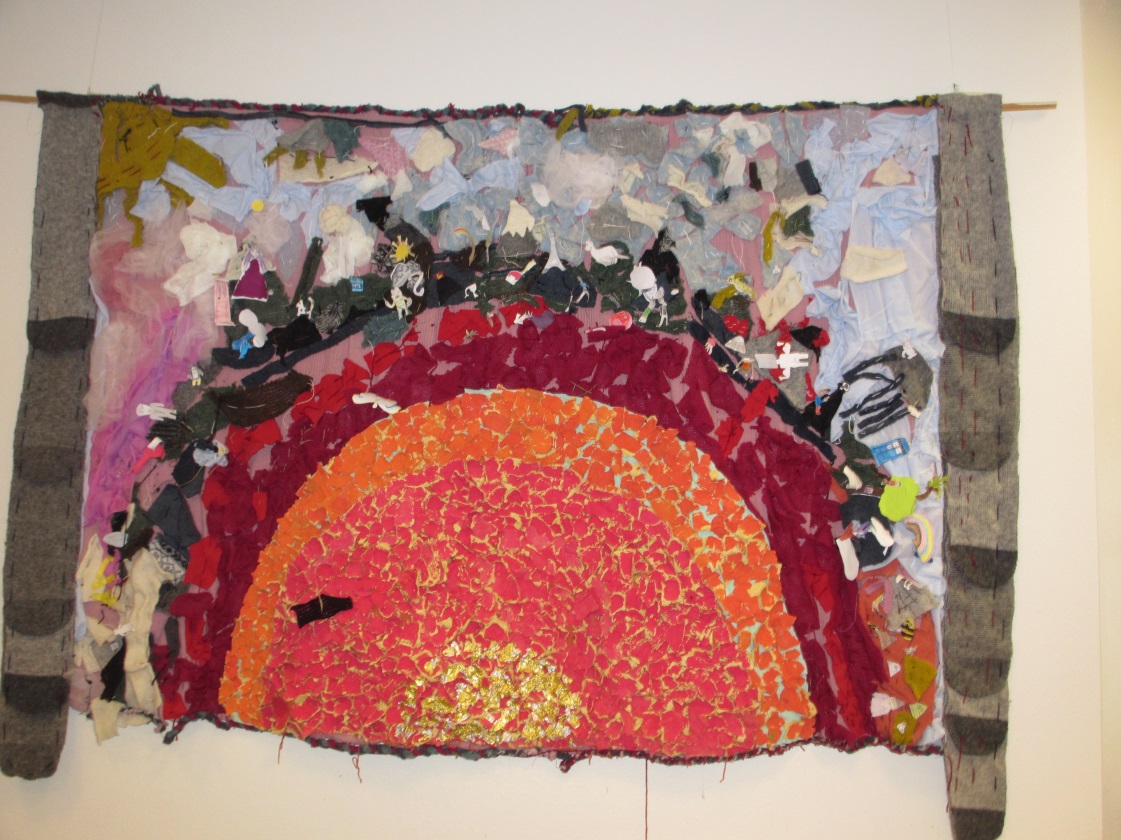 Izdelki učencev krasijo šolo
– timsko delo
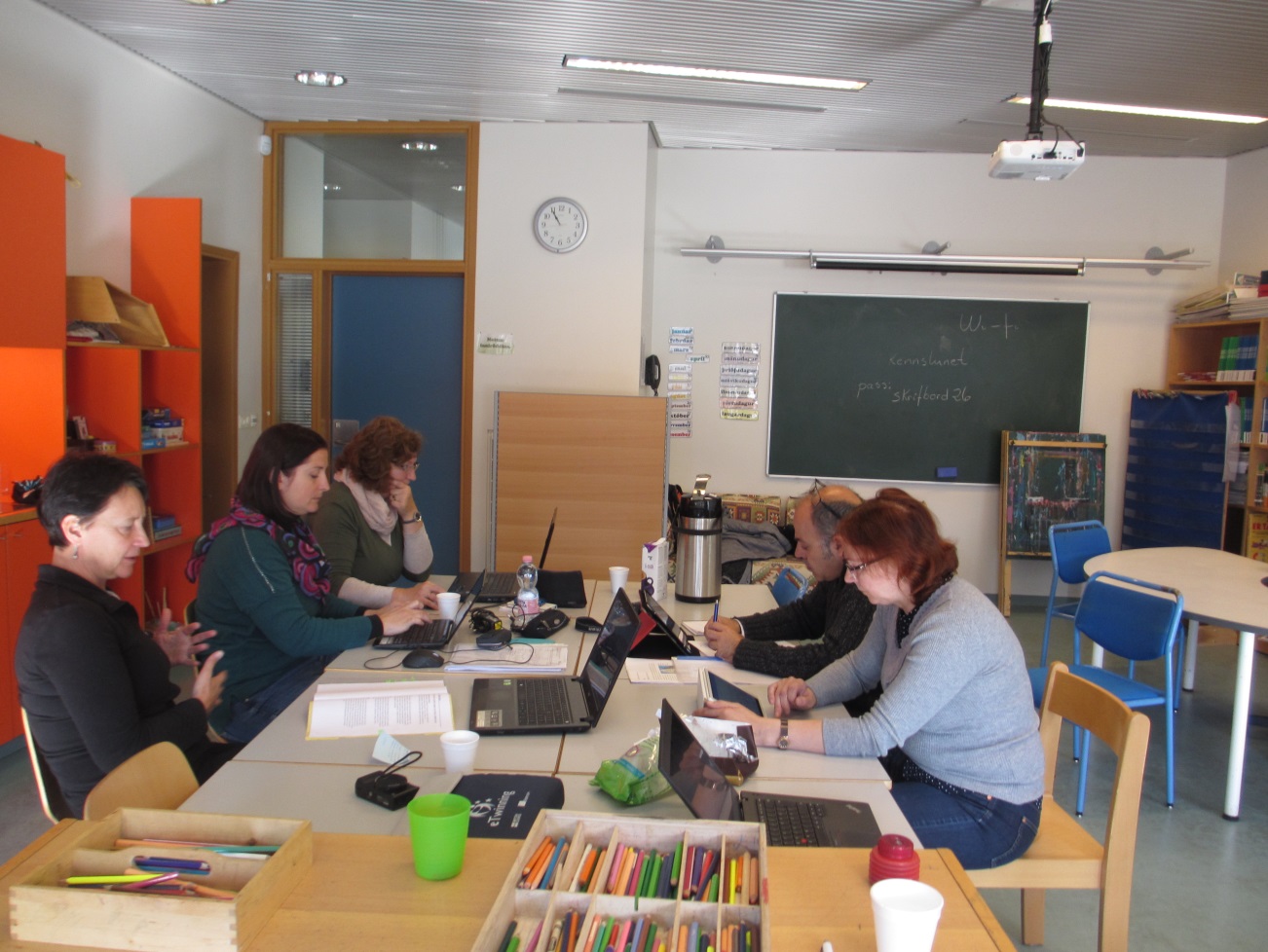 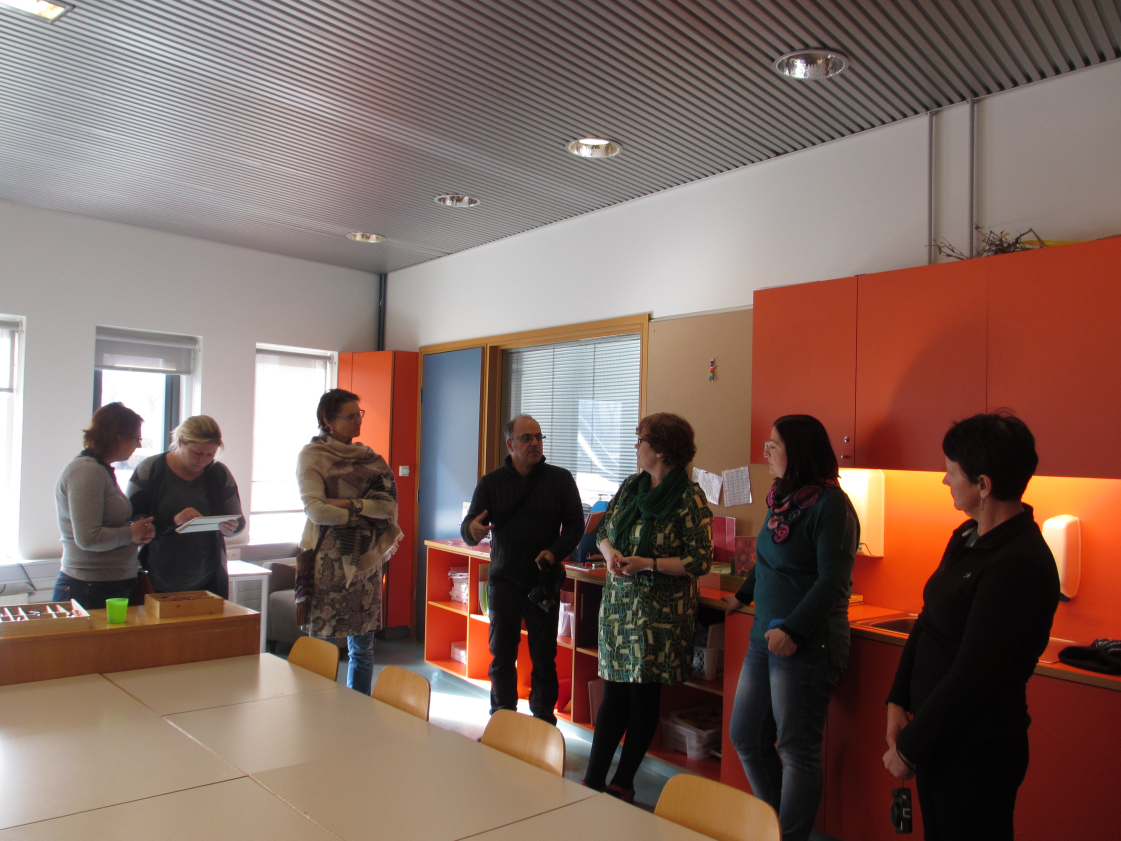 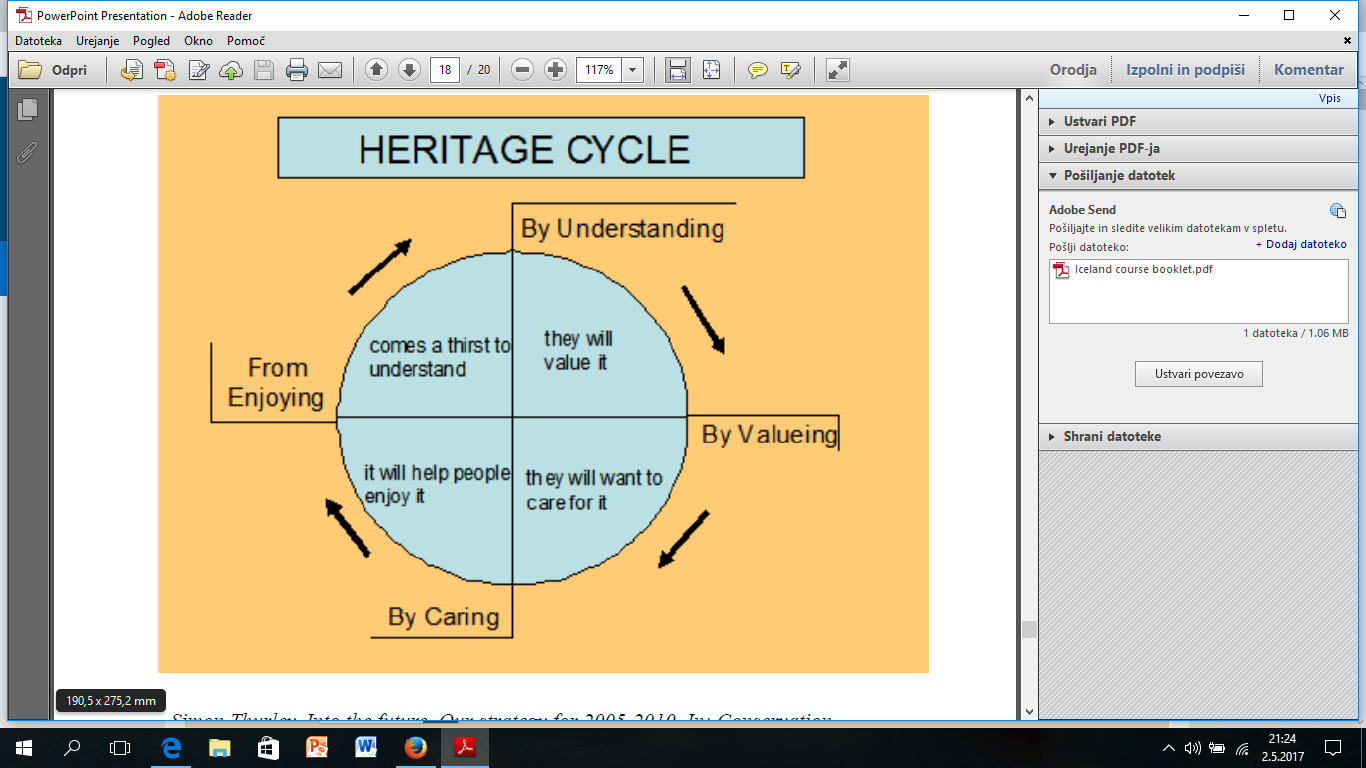 TEME:
Predstavitev tradicionalnih mitoloških bitij svoje države – spoznavanje (mit o -Zlatorogu),
Povezava med ohranjanjem kulturne in naravne dediščine,
Ekskurzije – spoznavanje geografskih in naravoslovnih značilnosti Islandije,
UNESCO zaščitena dediščina,
Internacionalizacija šolskih projektov, sodelovanje s tujimi partnerji,
Obisk šole, spoznavanje načina dela v drugih deželah.
TWINSPACE – vsakodnevno poročanje na portalu e-twinninga in na –Educatonal School Getaway
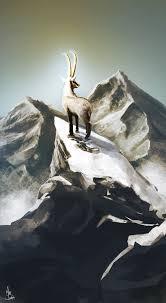 https://twinspace.etwinning.net/18485/home

https://www.schooleducationgateway.eu/en/pub/teacher_academy/catalogue/detail.cfm?id=3974
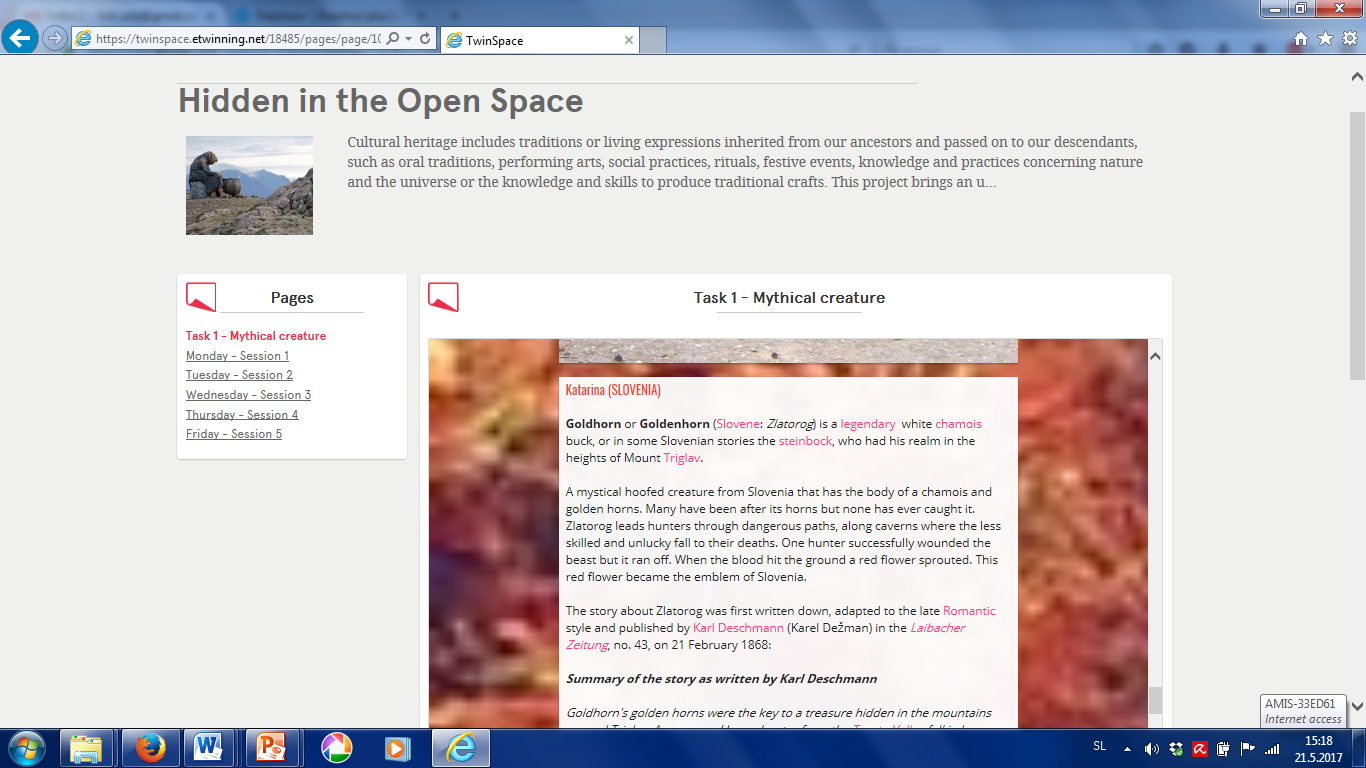 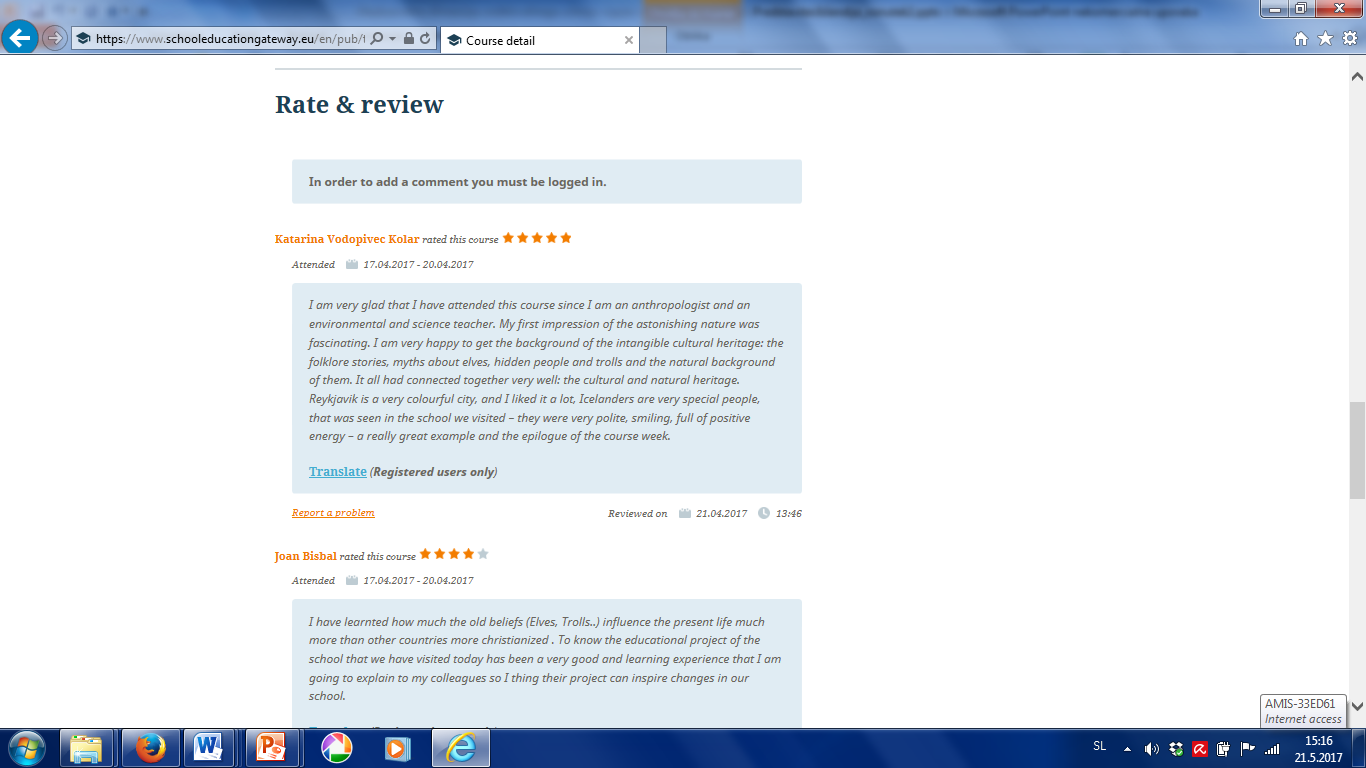 ERASMUS PROJEKT V PRIHODNOSTI 
MEDNARODNA DIMENZIJA SODELOVALNEGA UČENJA VZGOJE ZA TRAJNOSTNI RAZVOJ V NARAVNEM OKOLJU - želimo pridobiti dodatne usmeritve, kako vključevati VITR v celotni kurikulum šole (medpredmetno, timsko delo) v mednarodnih projektih in izobraževanju.
Mobilnost pedagoških delavcev nam bo omogočila spoznati, kakšne so učne prakse in delovno okolje drugje v EU, v okviru različnih geografskih območij, da bi lahko pridobljeno znanje in nove kompetence uporabili pri svojem delu.
Želimo spoznati tudi nove partnerje (Erasmus + KA2, eTwinning).
Le s prenašanjem pozitivnih trajnostno orientiranih praks na mlajše rodove bomo pripomogli k obvarovanju našega okolja in graditvi pozitivnih medsebojnih odnosov v prihodnosti.
HVALA ZA VAŠO POZORNOST!